Toán 2
Tập 1
Tuần 16
Bài 47: Ôn tập về phép cộng,
 phép trừ trong phạm vi 20 – Tiết 1
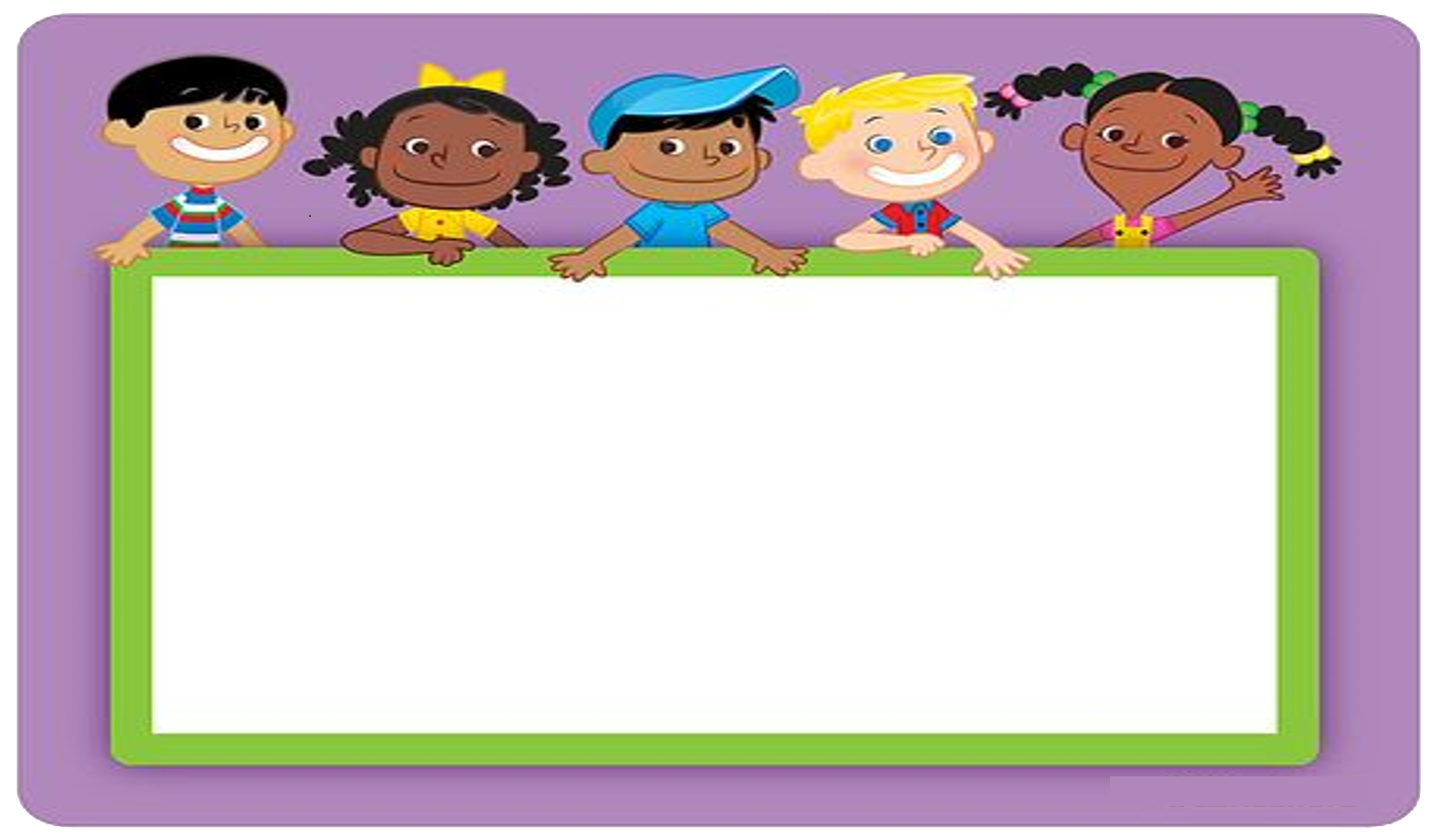 KHỞI ĐỘNG
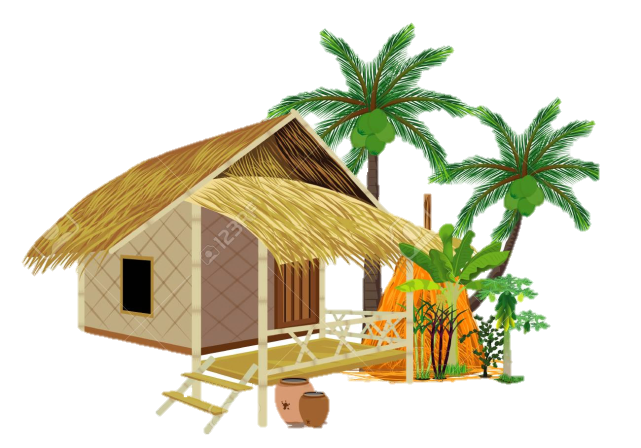 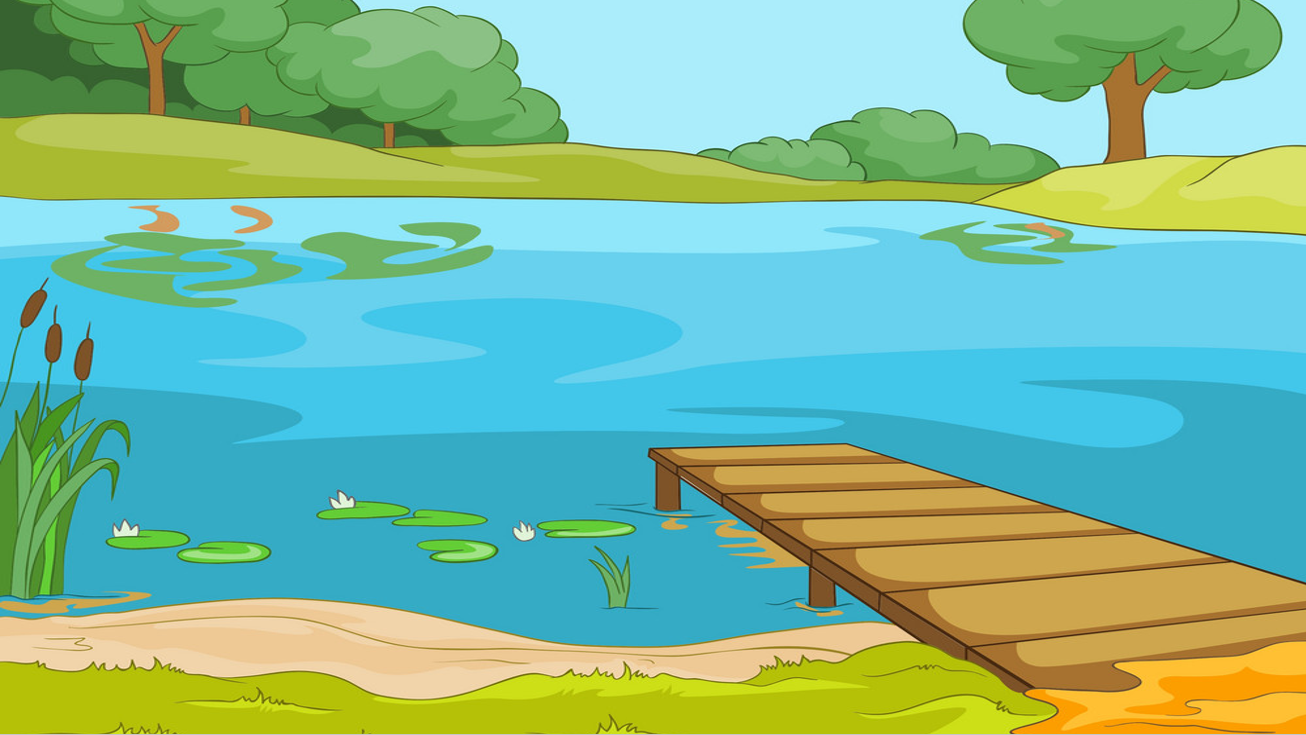 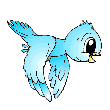 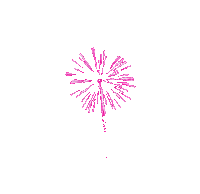 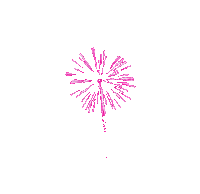 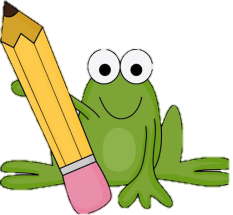 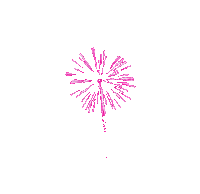 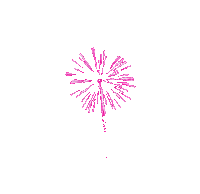 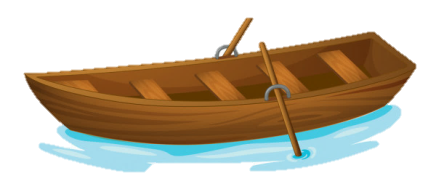 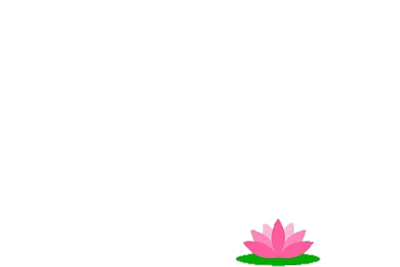 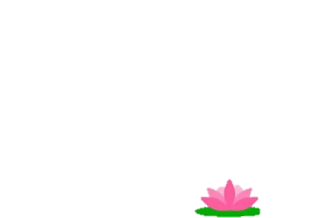 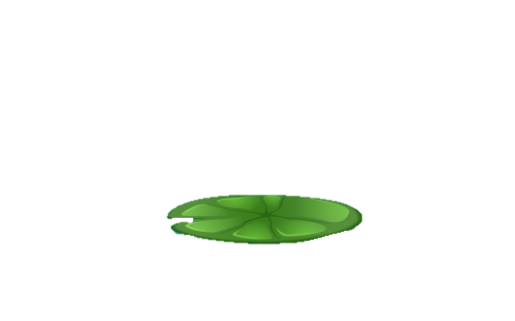 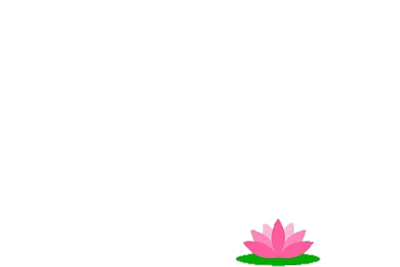 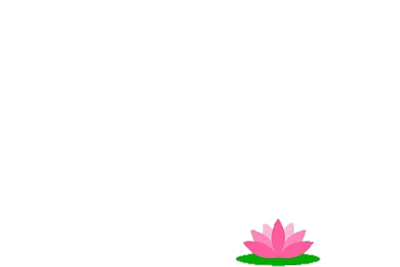 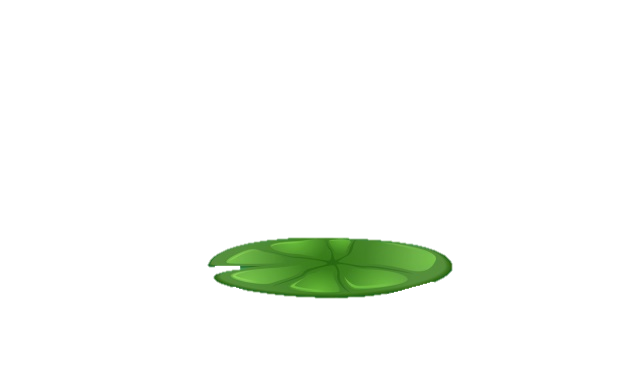 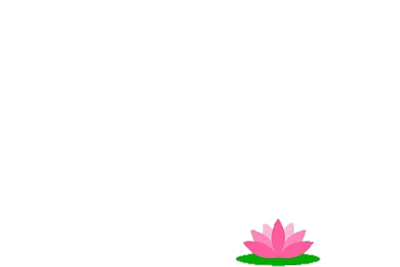 Xin chào các bạn nhỏ!
Mình là Ếch Xanh, hôm nay mình đi học. Muốn sang bờ sông bên kia học bài với các bạn, mình phải nhảy qua các bèo sen. Mỗi bèo sen là một câu hỏi, các bạn có thể giúp mình trả lời các câu hỏi để mình  đi học đúng giờ được không? Hãy giúp mình với nhé!
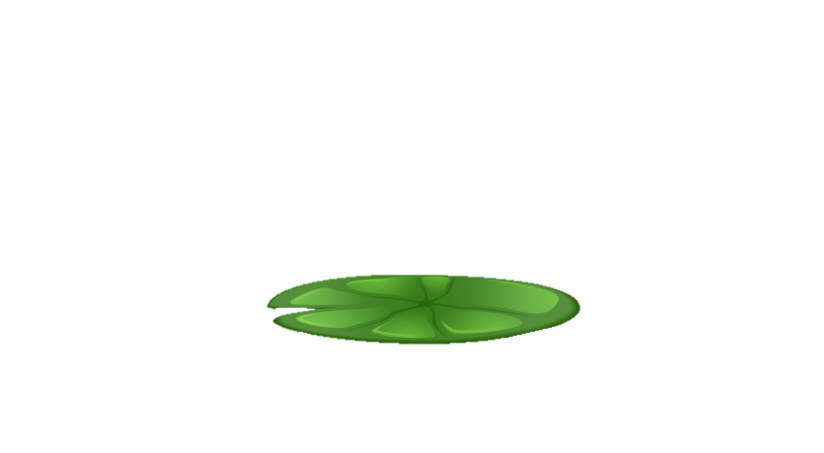 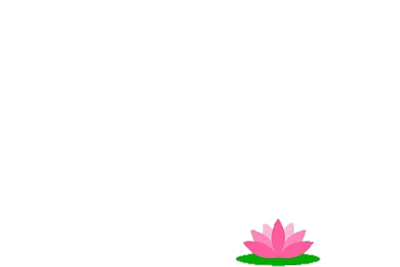 CHÚC MỪNG
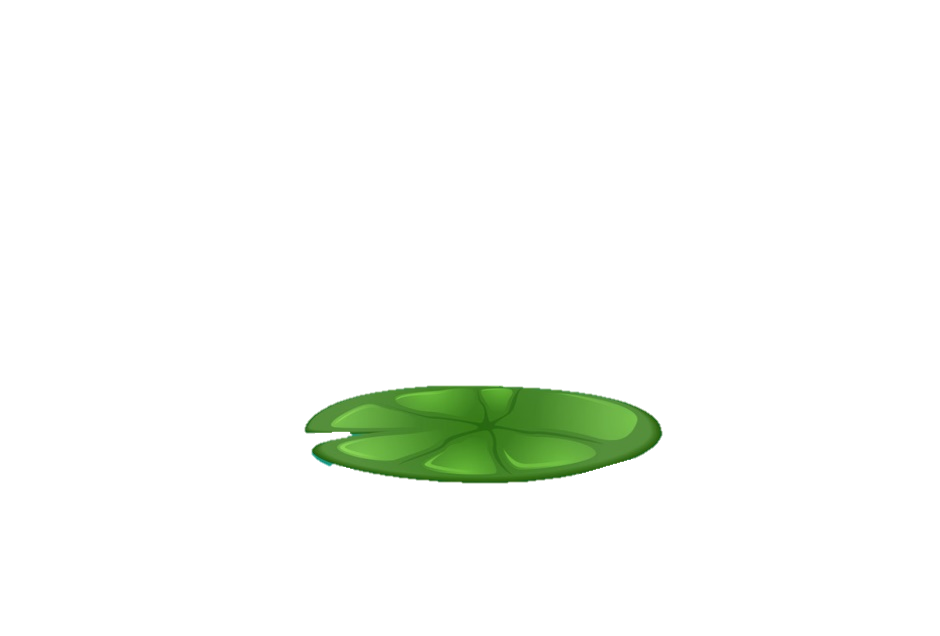 HƯỚNG DẪN
Thầy cô kích chuột vào lá sen để di chuyển tới slide có câu hỏi tương ứng.
Sau khi học sinh trả lời đúng, kích chuột vào mũi tên để quay trở lại slide trò chơi chính.
Kích chuột vào màn hình chú ếch nhảy đến từng lá sen.
Sau khi học sinh trả lời đúng các câu hỏi, kích chuột vào NGÔI NHÀ để di chuyển đến slide hoạt động bài học tiếp theo.
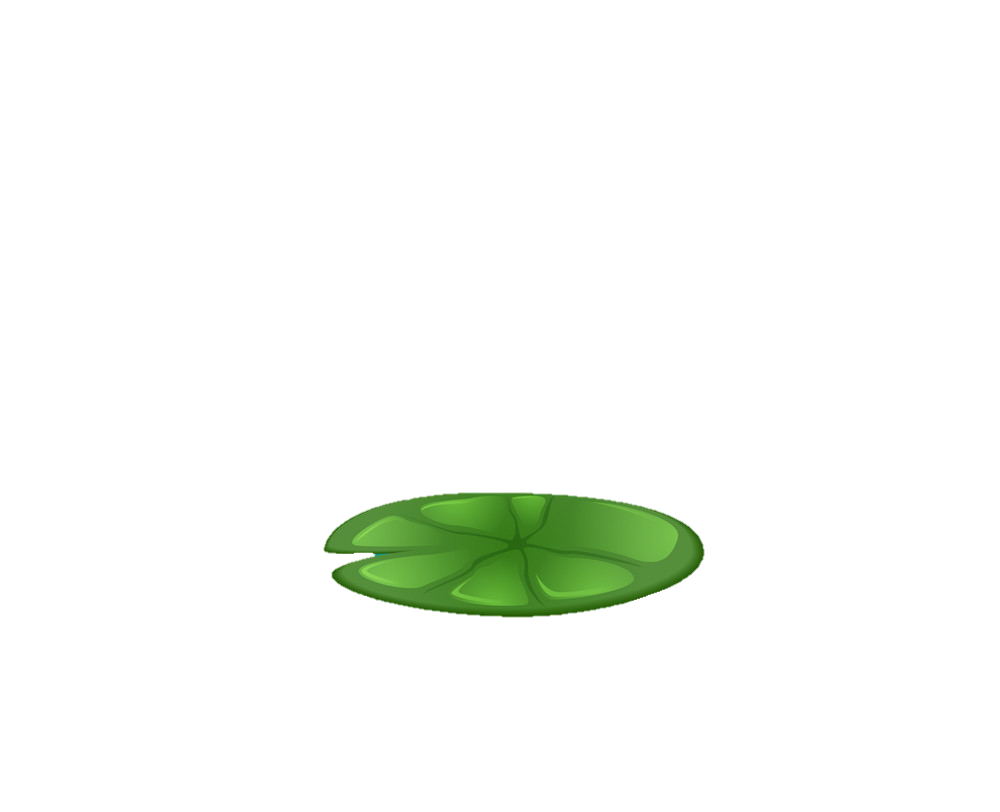 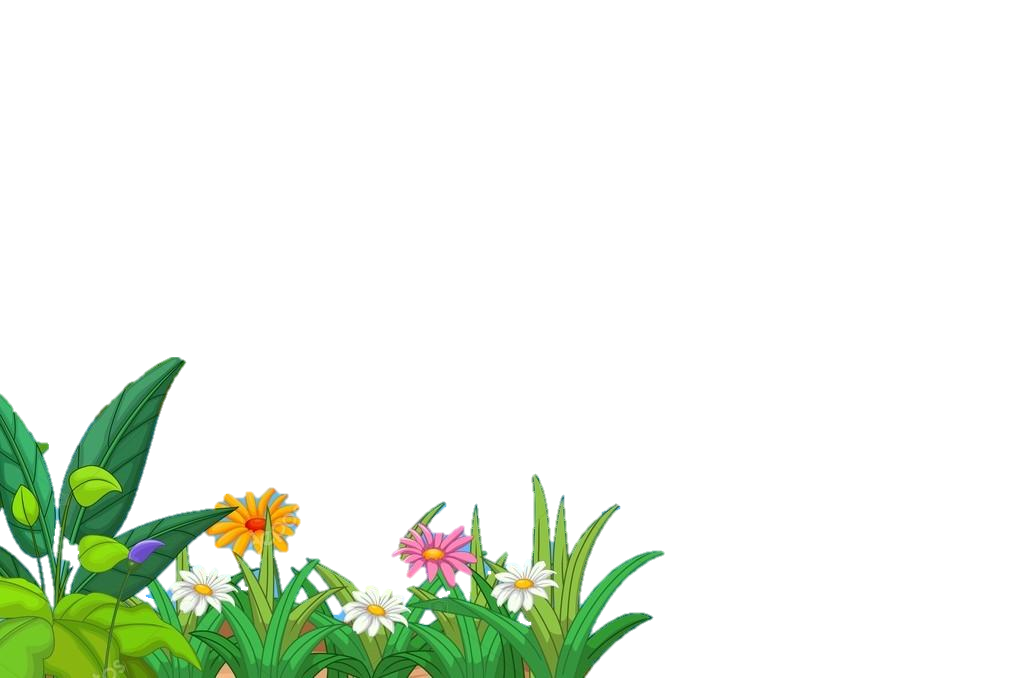 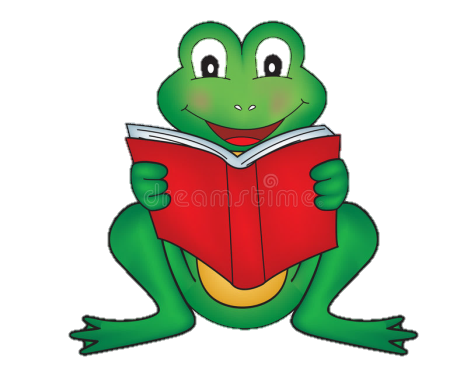 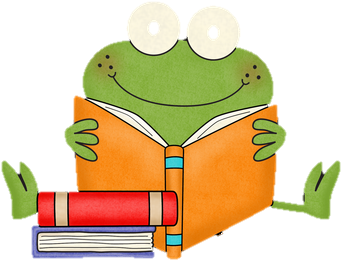 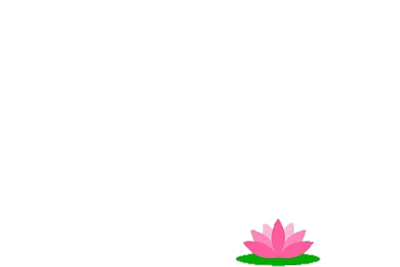 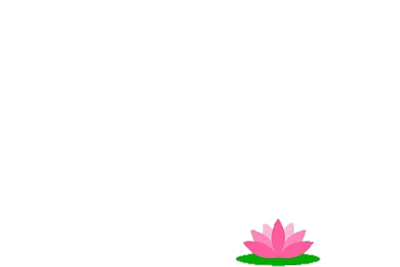 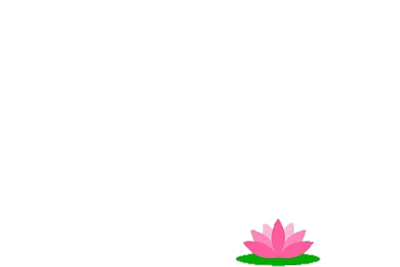 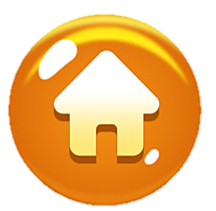 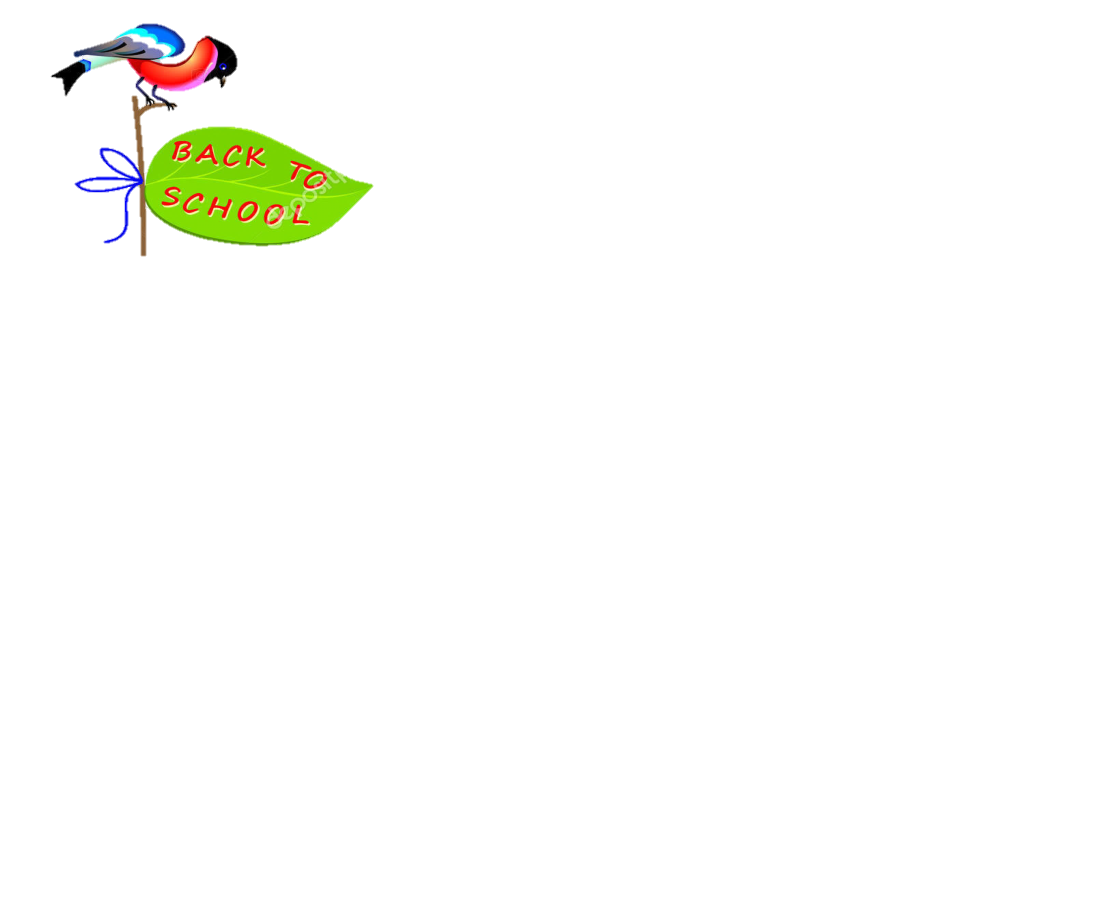 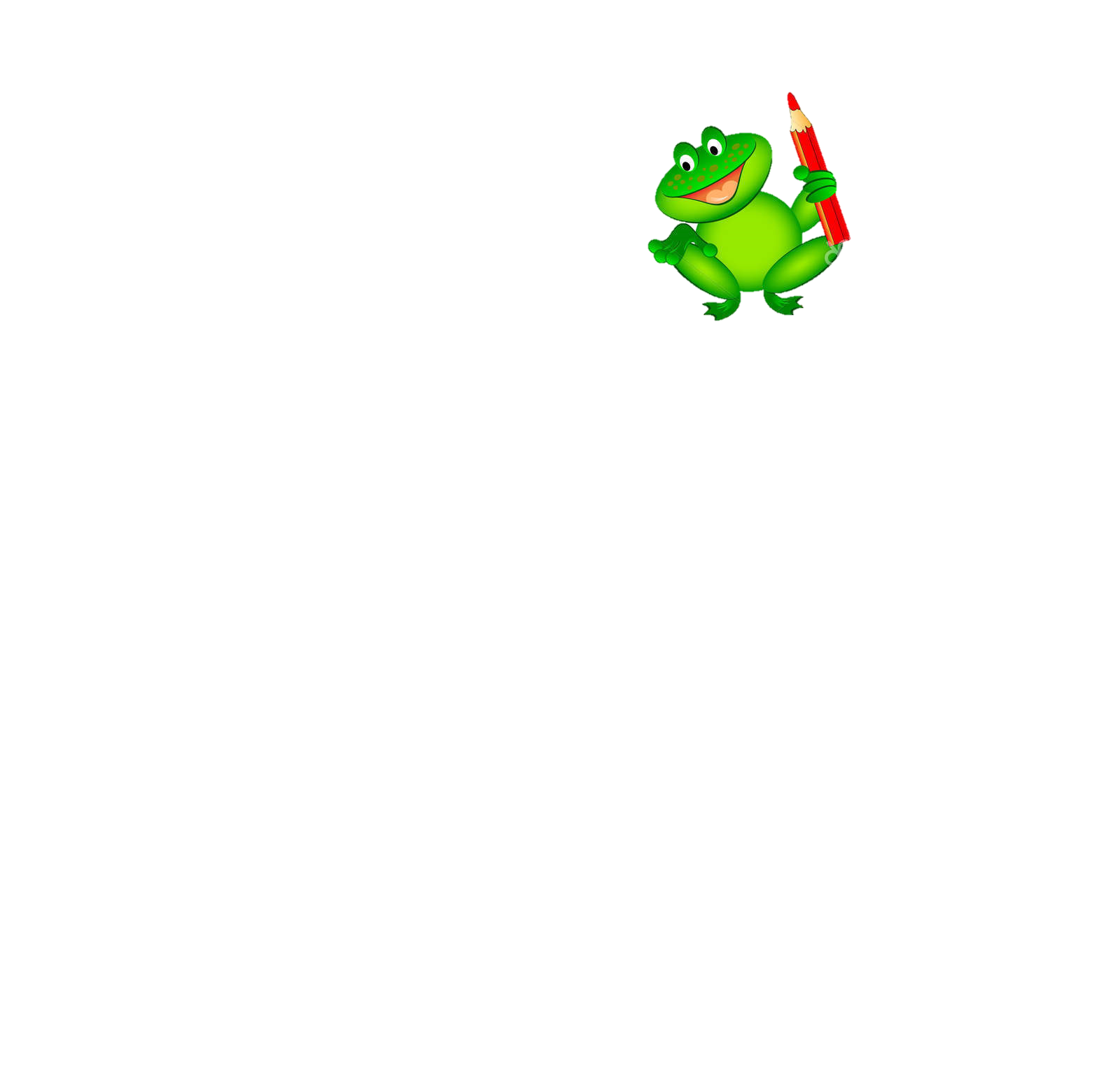 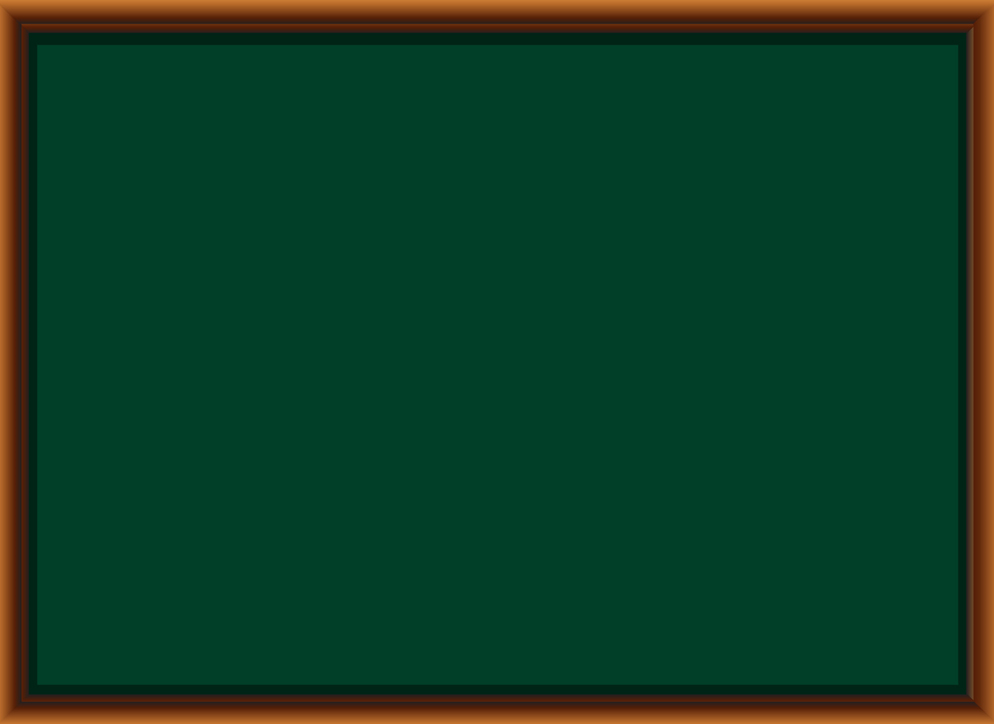 8 + 9 = ?
17
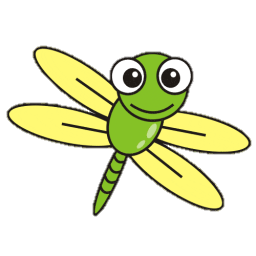 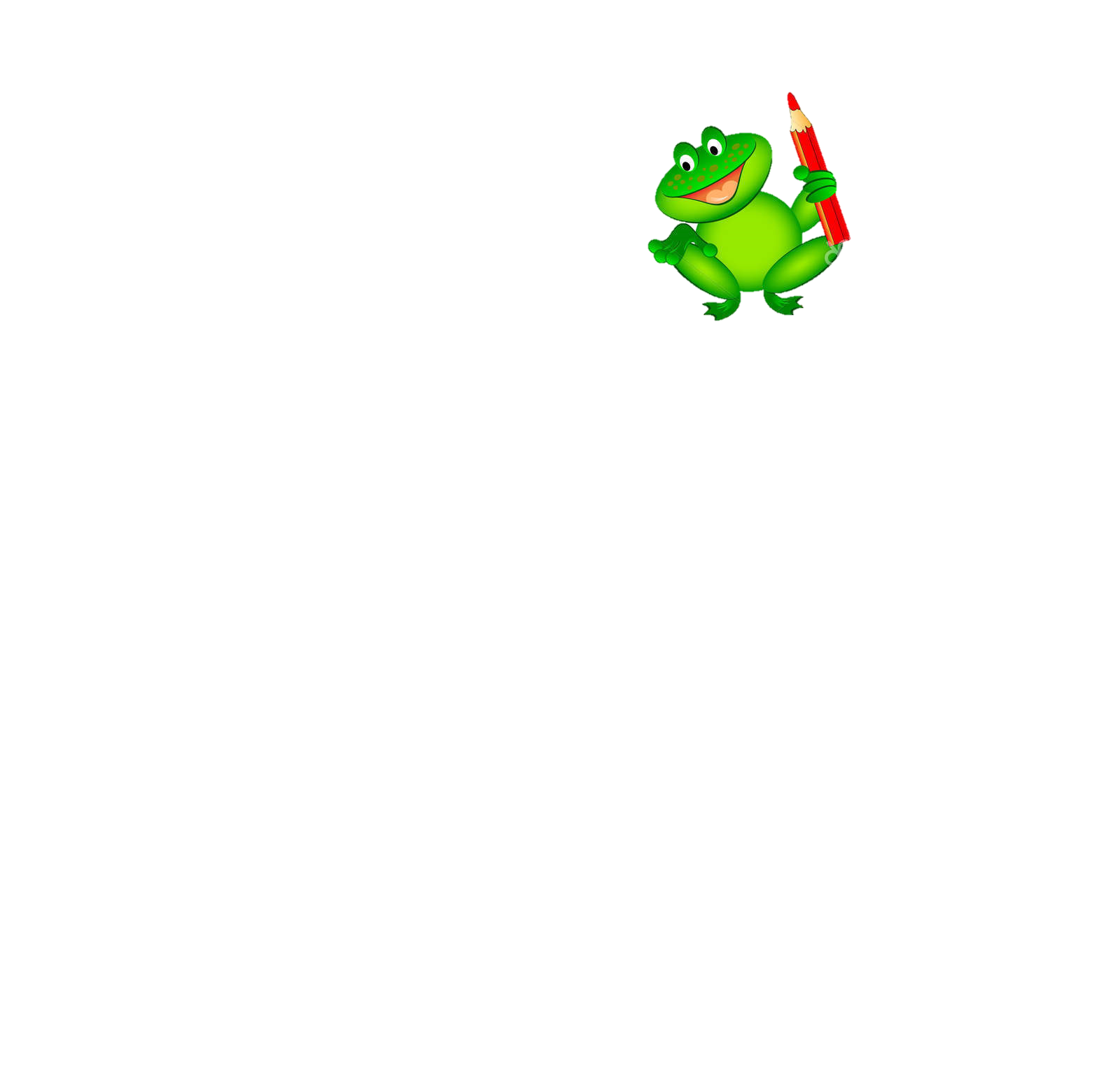 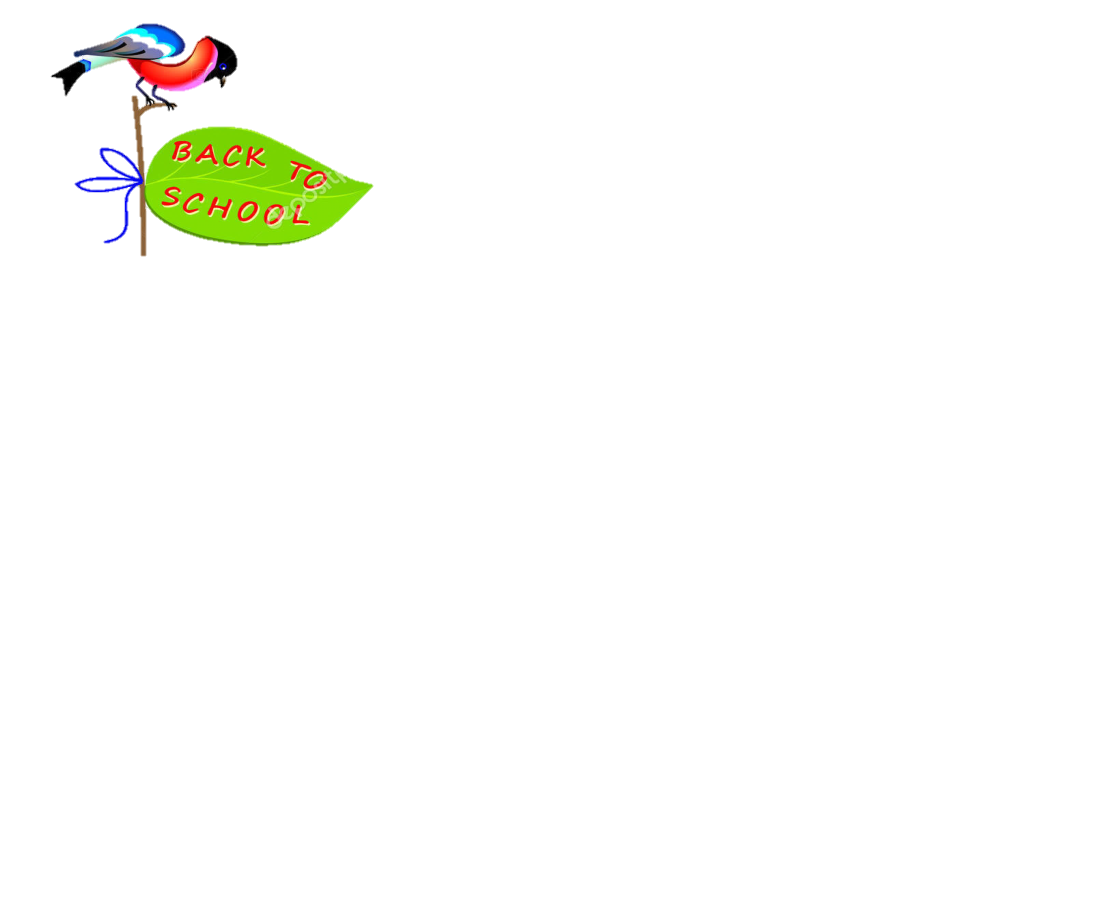 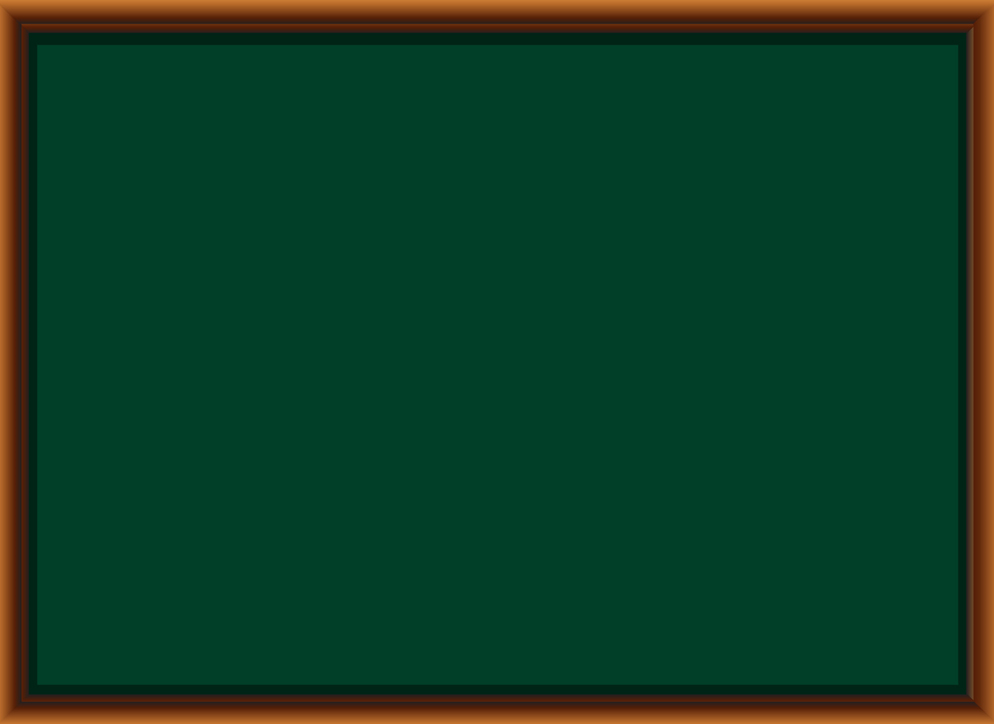 8 + …. = 14
6
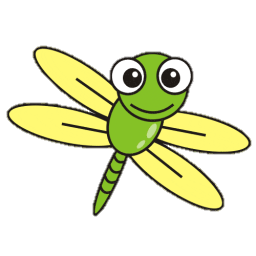 [Speaker Notes: Bài giảng được thiết kế bởi: Hương Thảo  - 0965-407-598]
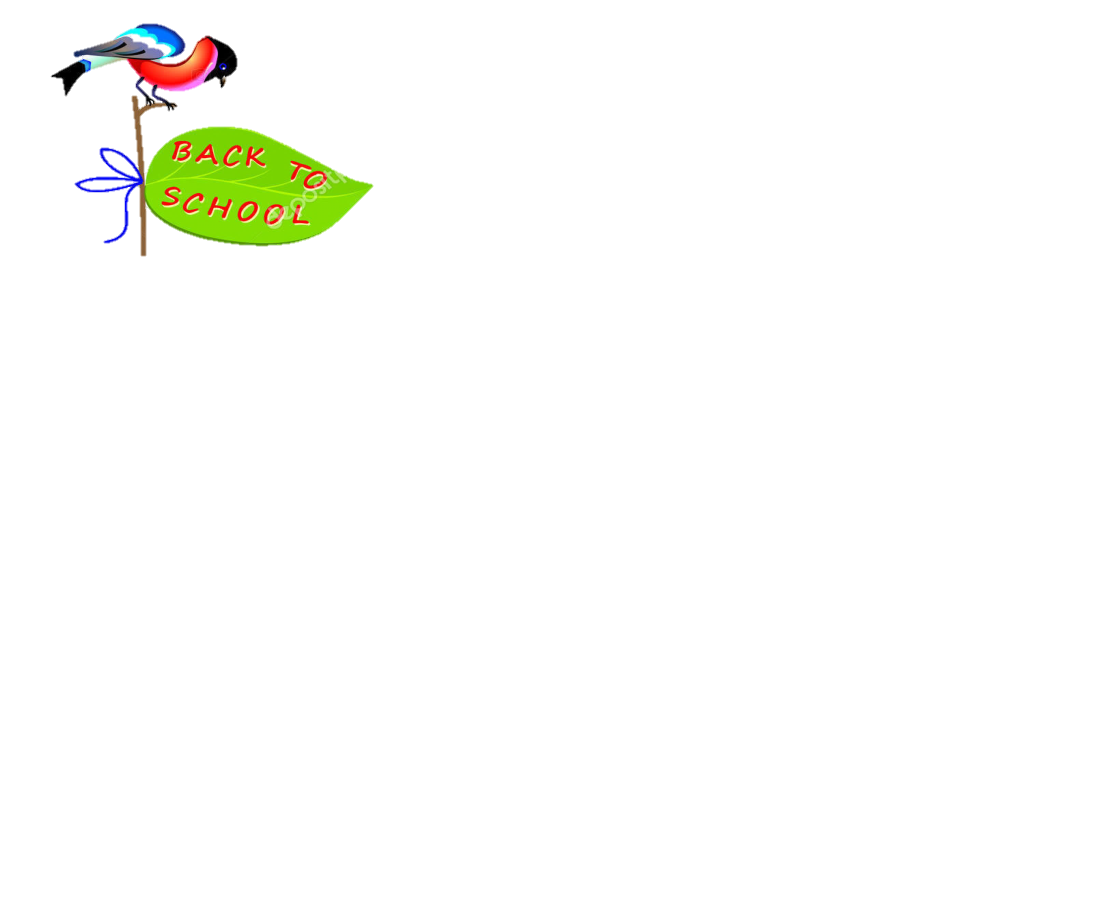 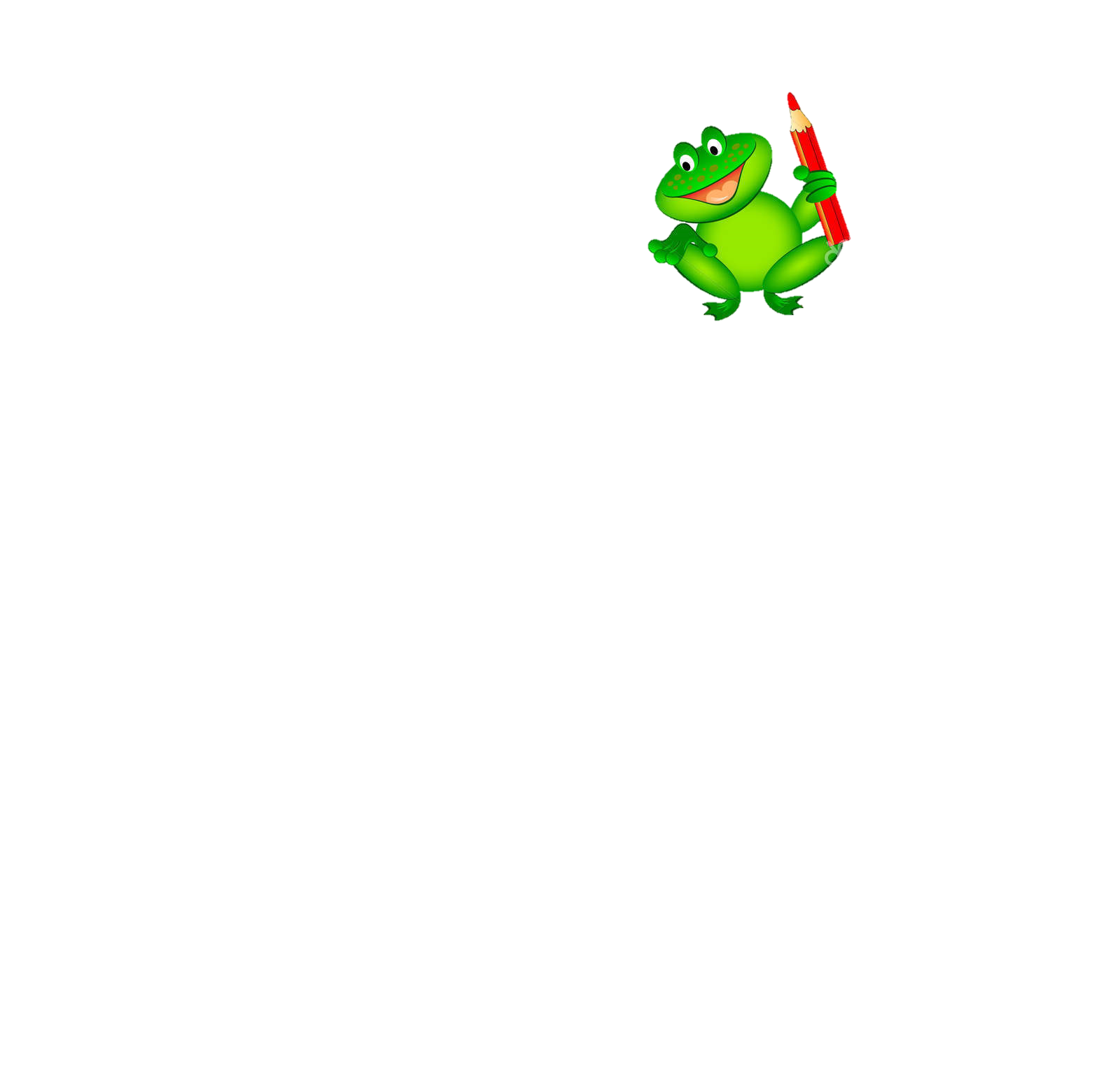 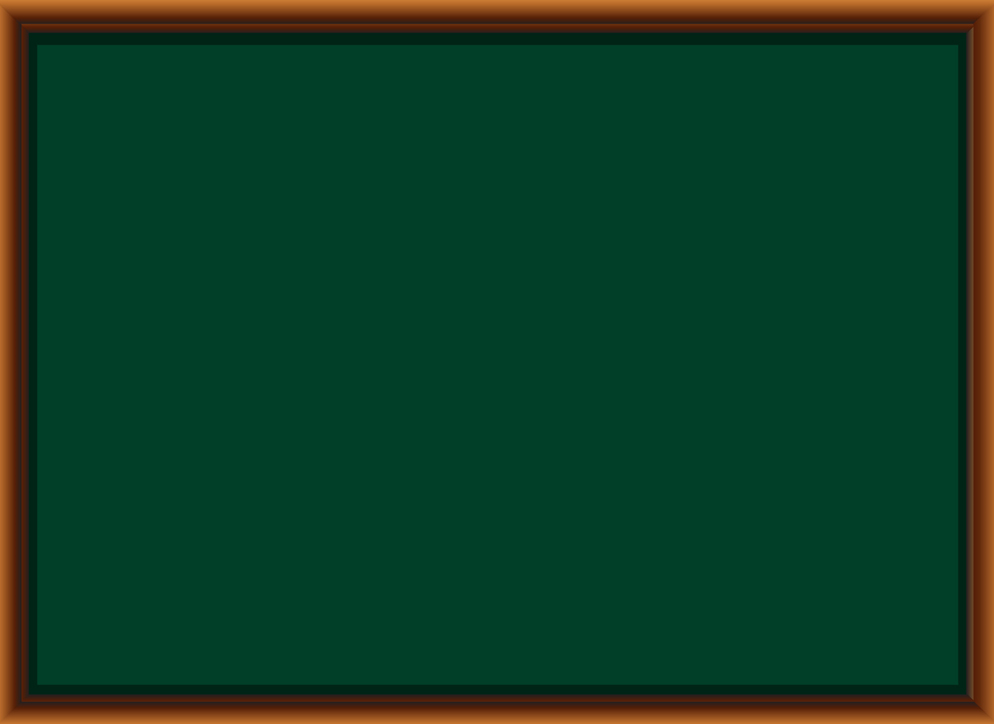 …. + 7 = 15
8
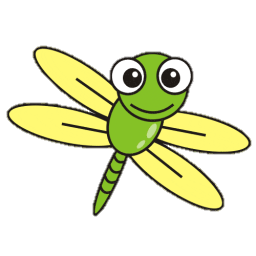 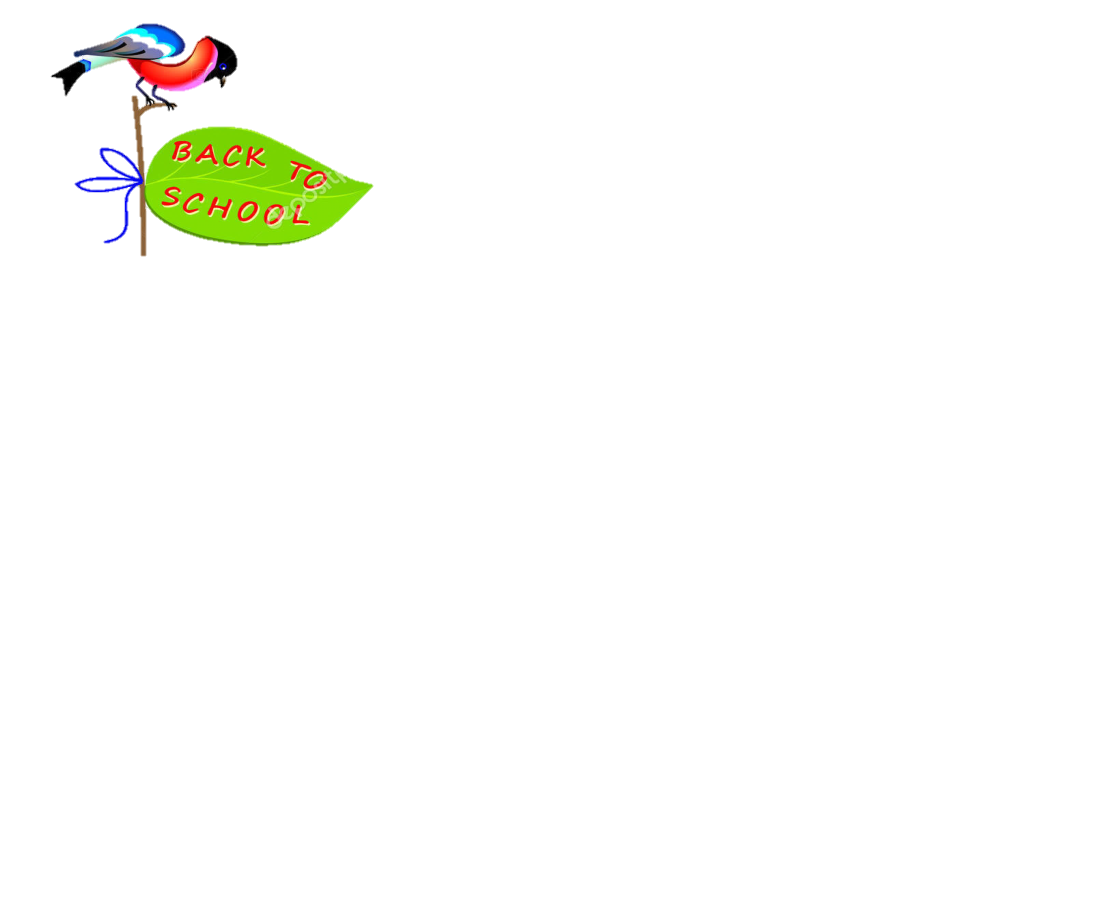 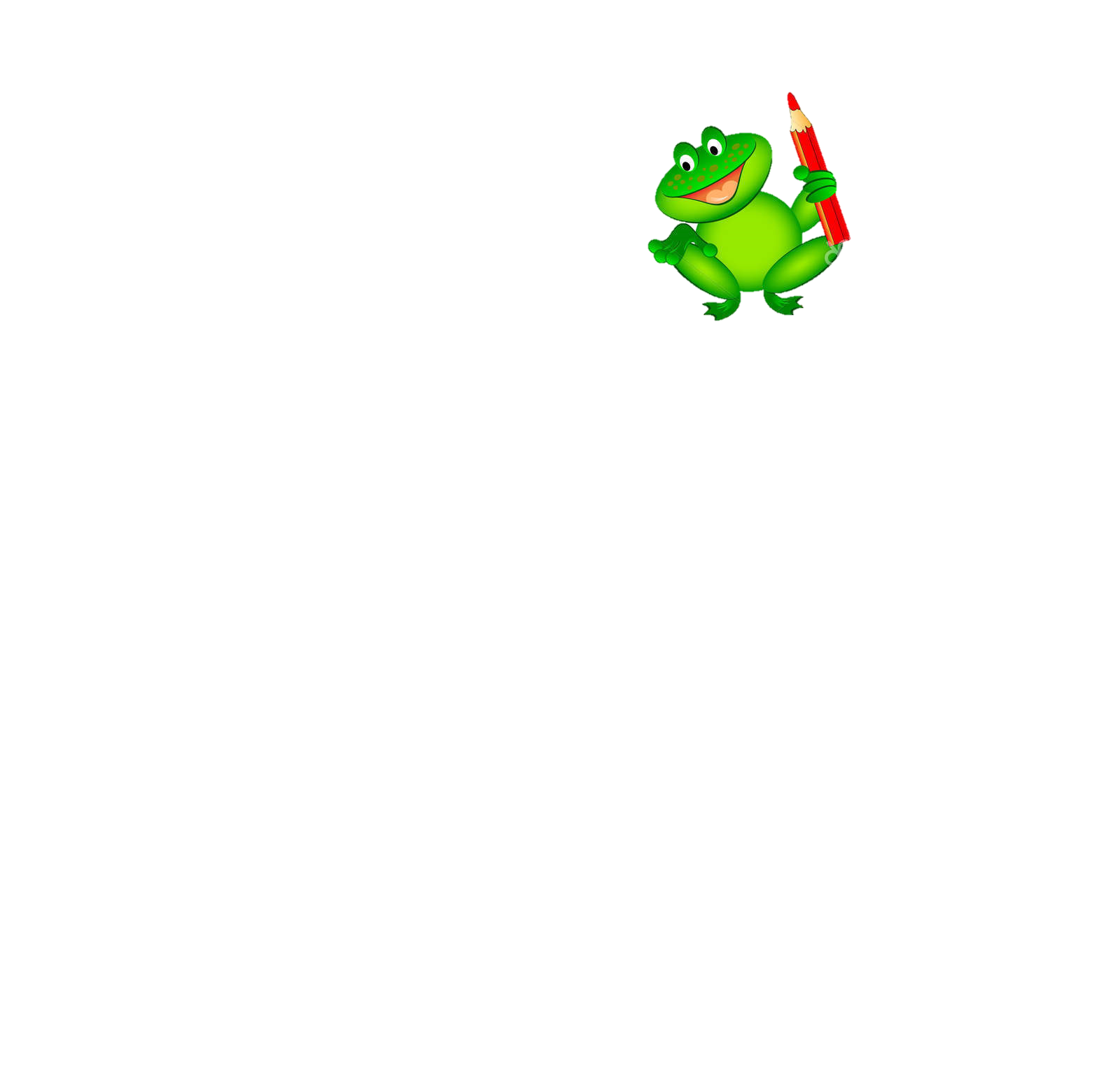 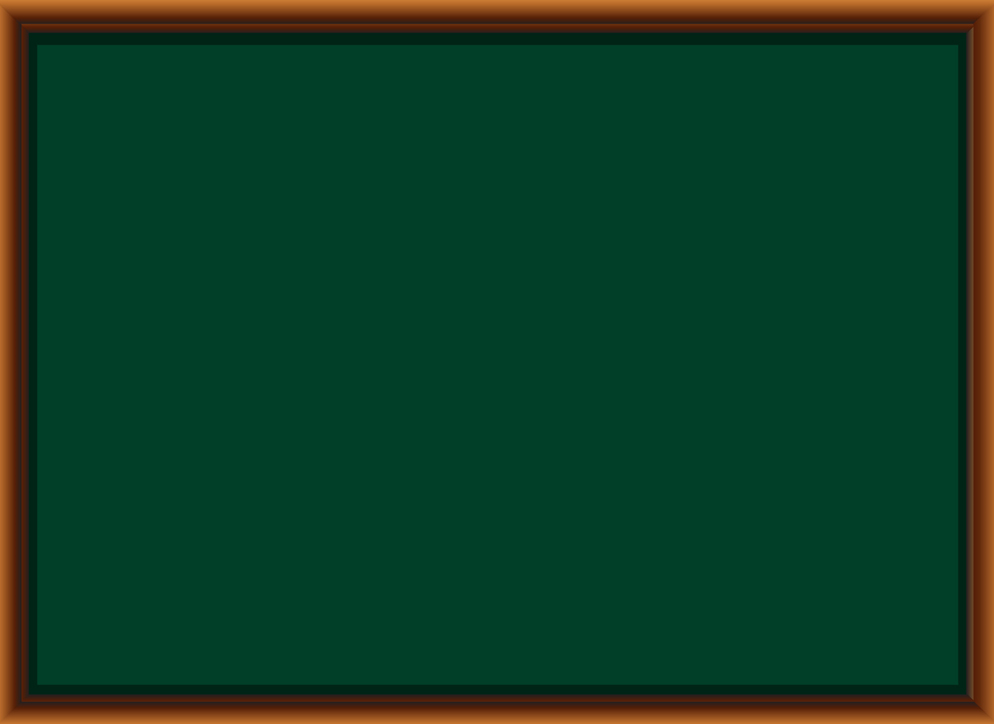 7 + 12 = ?
19
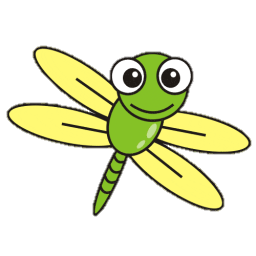 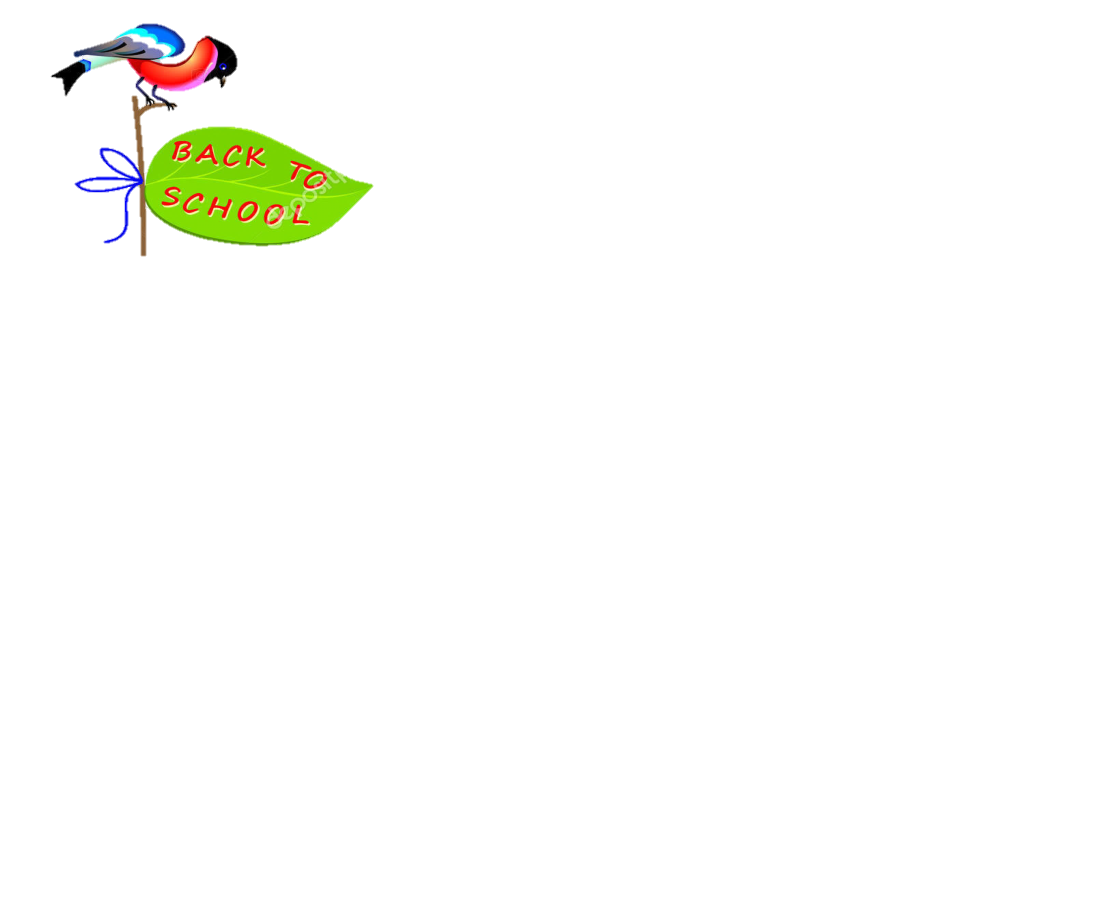 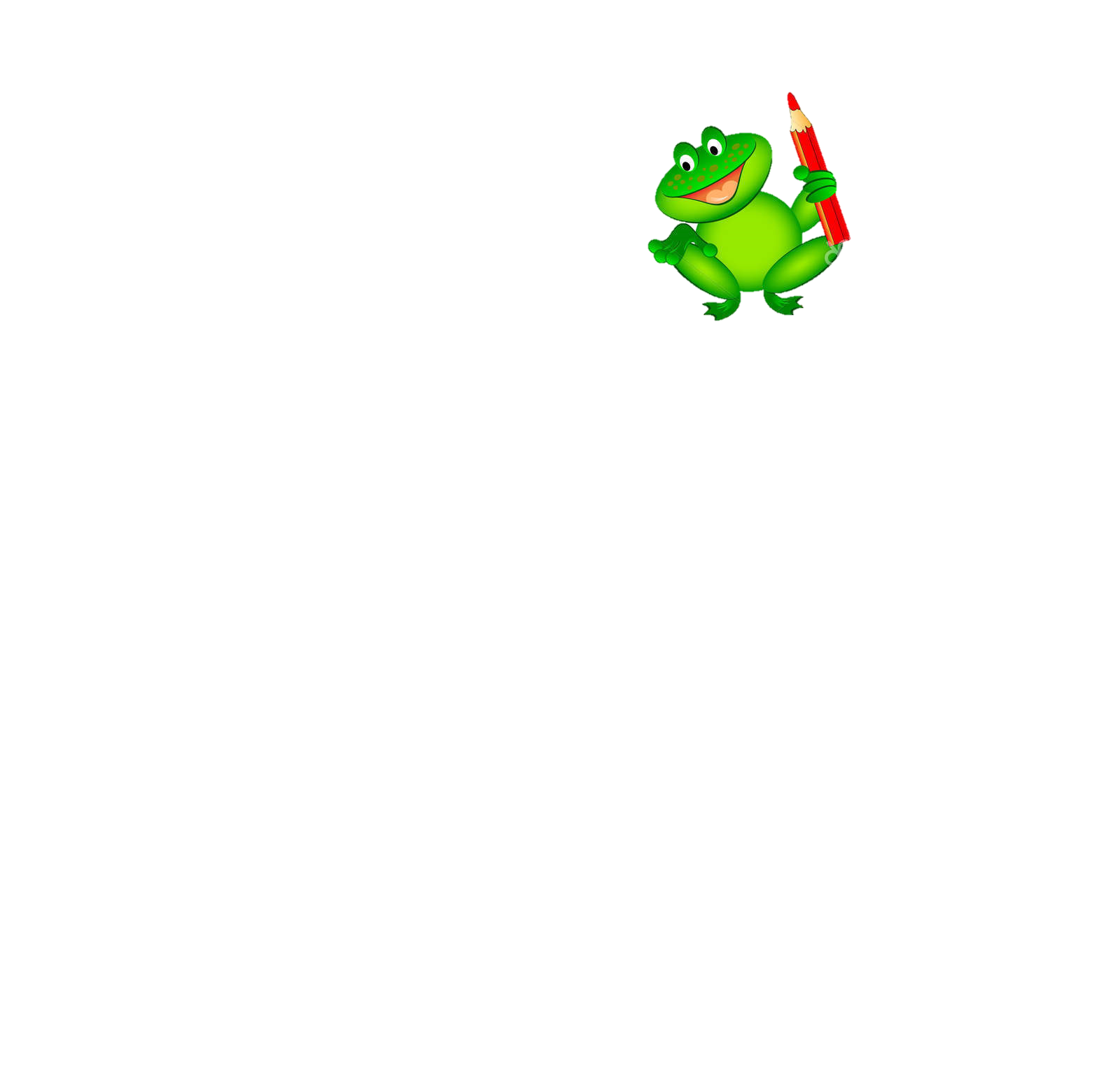 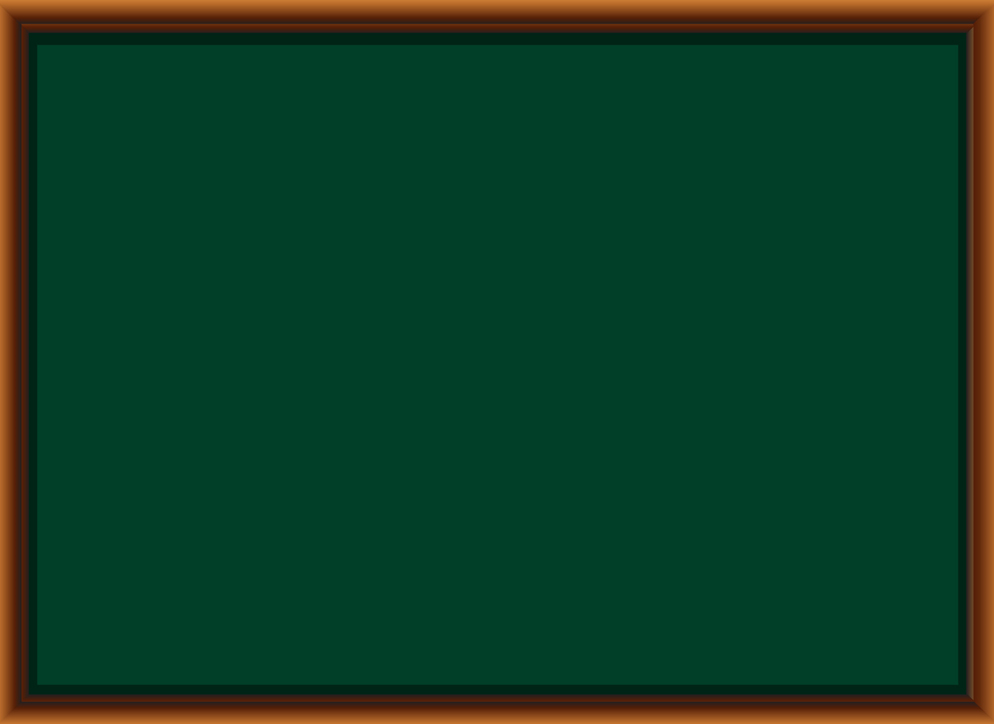 6 + 9 = ?
15
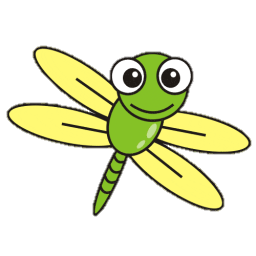 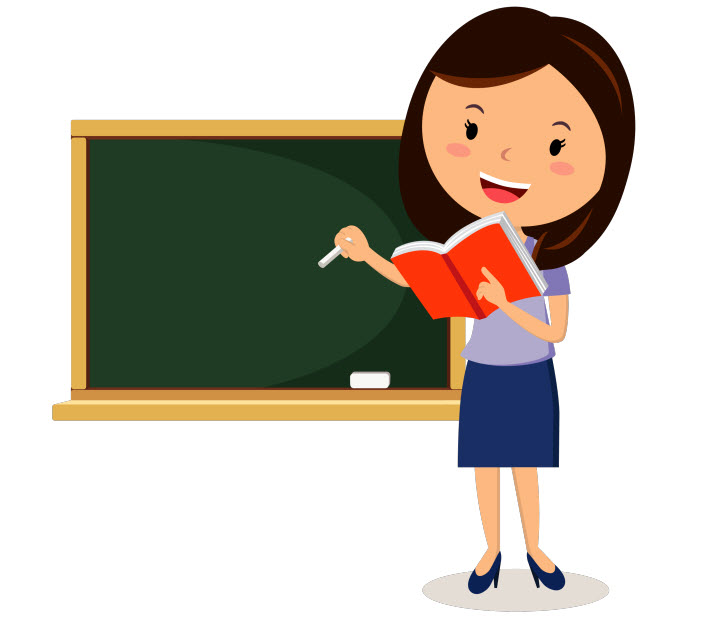 LUYỆN TẬP 
THỰC HÀNH
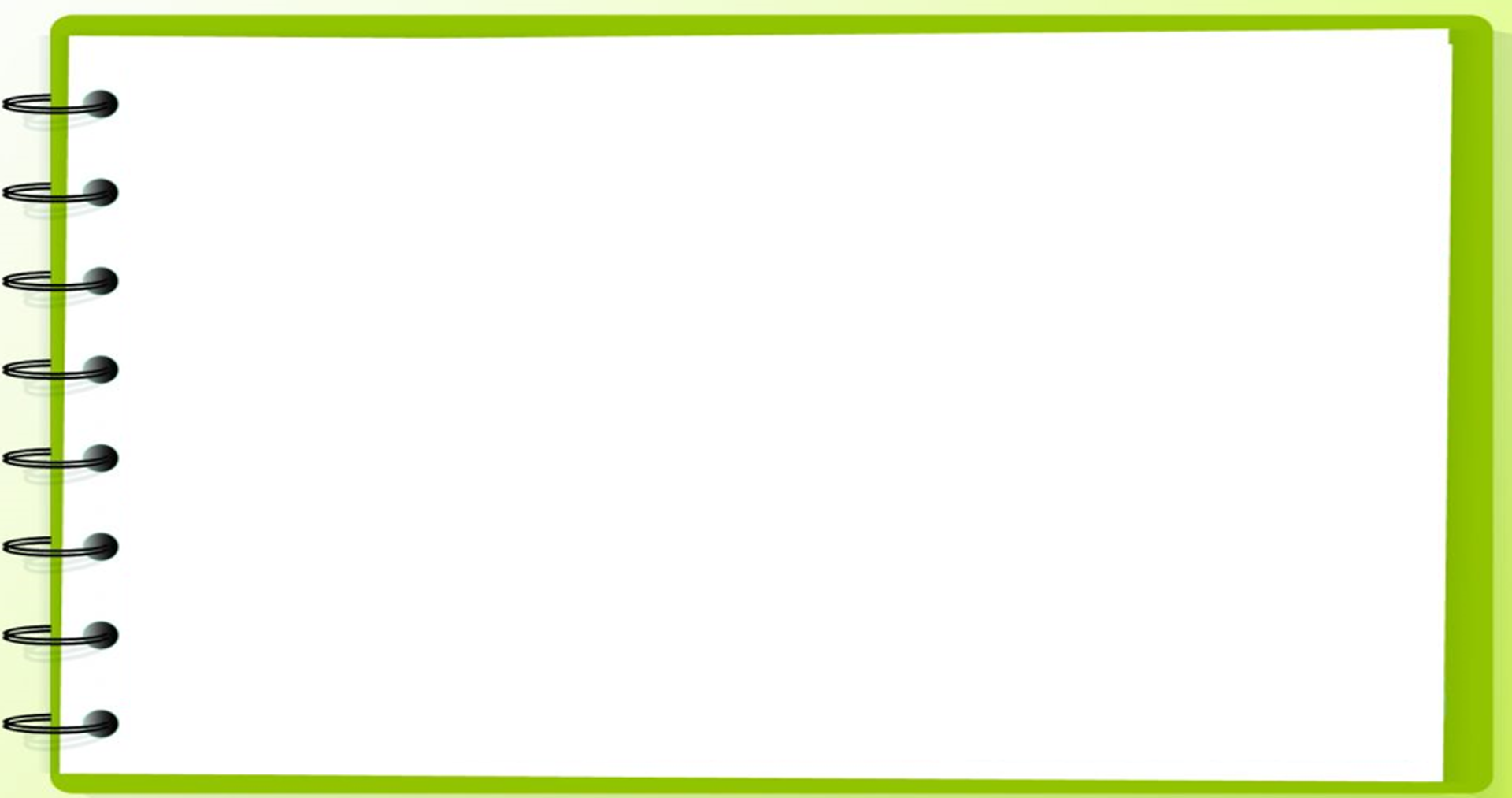 Tính nhẩm:
1
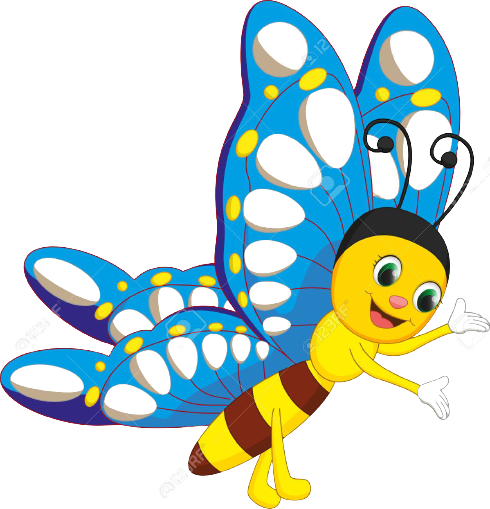 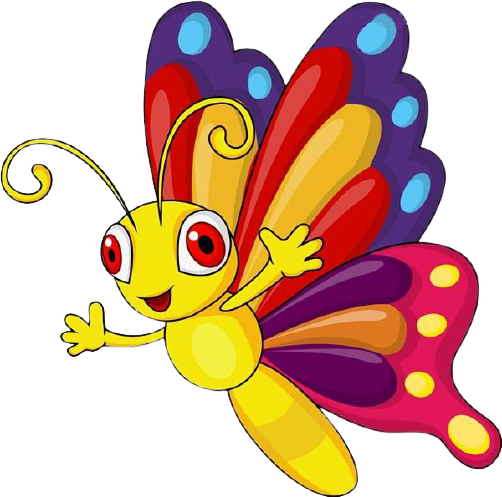 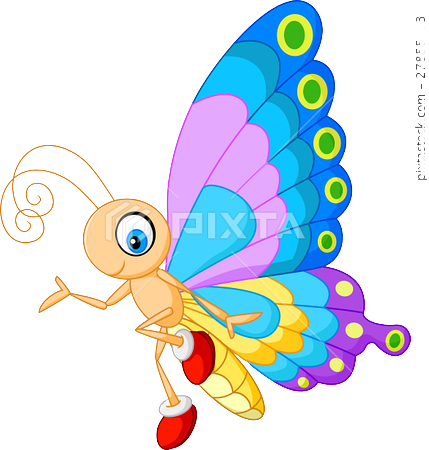 7 + 8 =
   8 + 7 =
  15 - 7 = 
  15 - 8 =
6 + 5 =
    5 + 6 =
   11 - 6 = 
   11 - 5 =
9 + 3 = 
 3 + 9 = 
12 - 9 = 
12 - 3 =
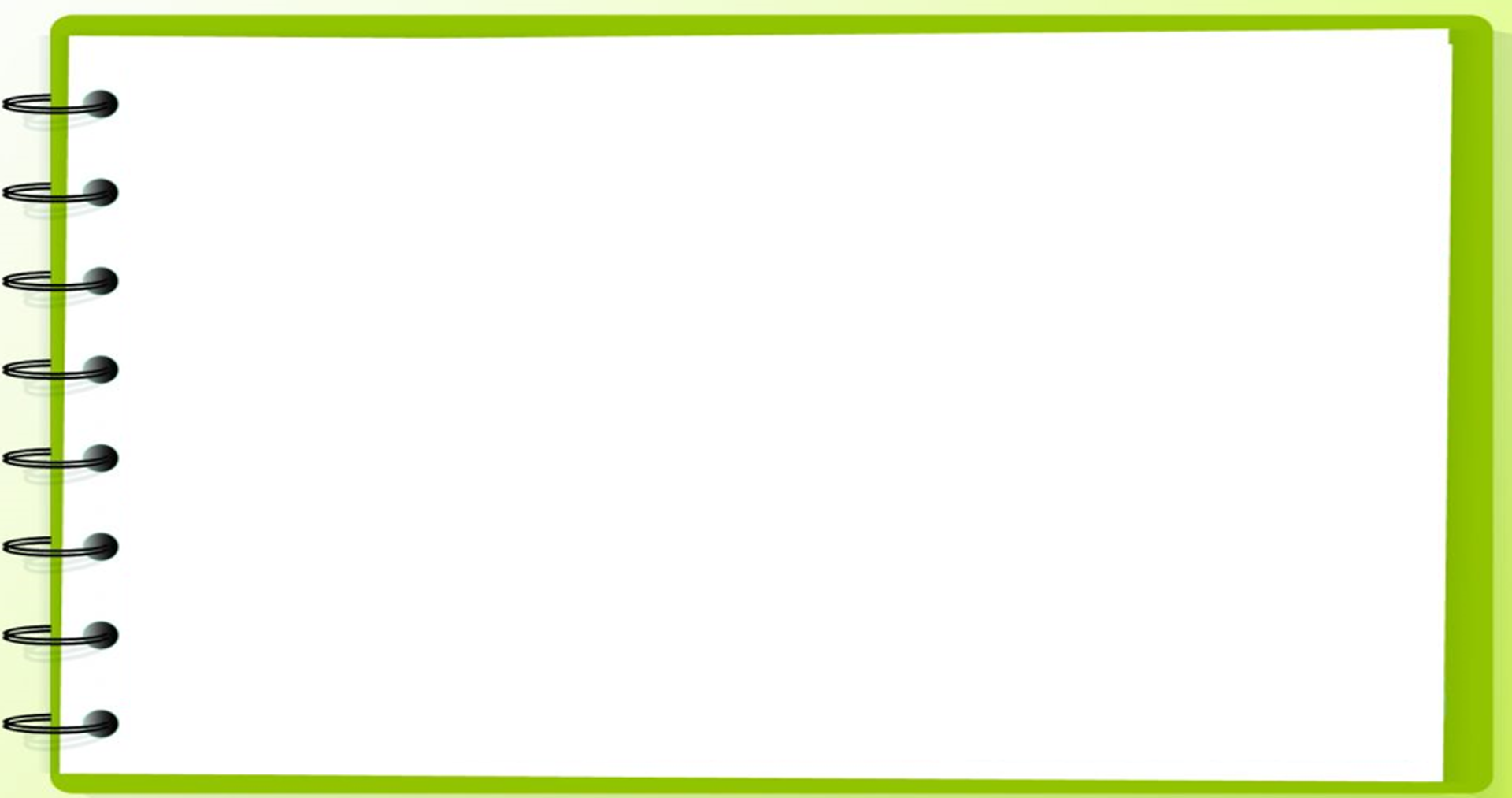 Chọn kết quả đúng với mỗi phép tính:
2
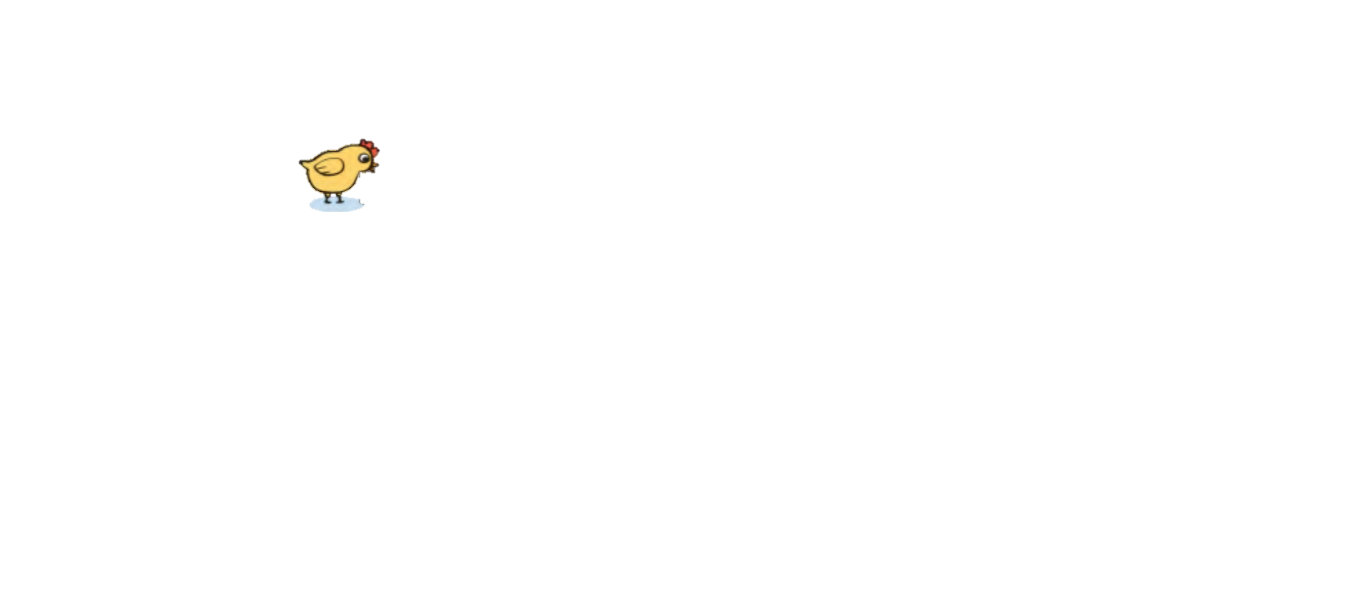 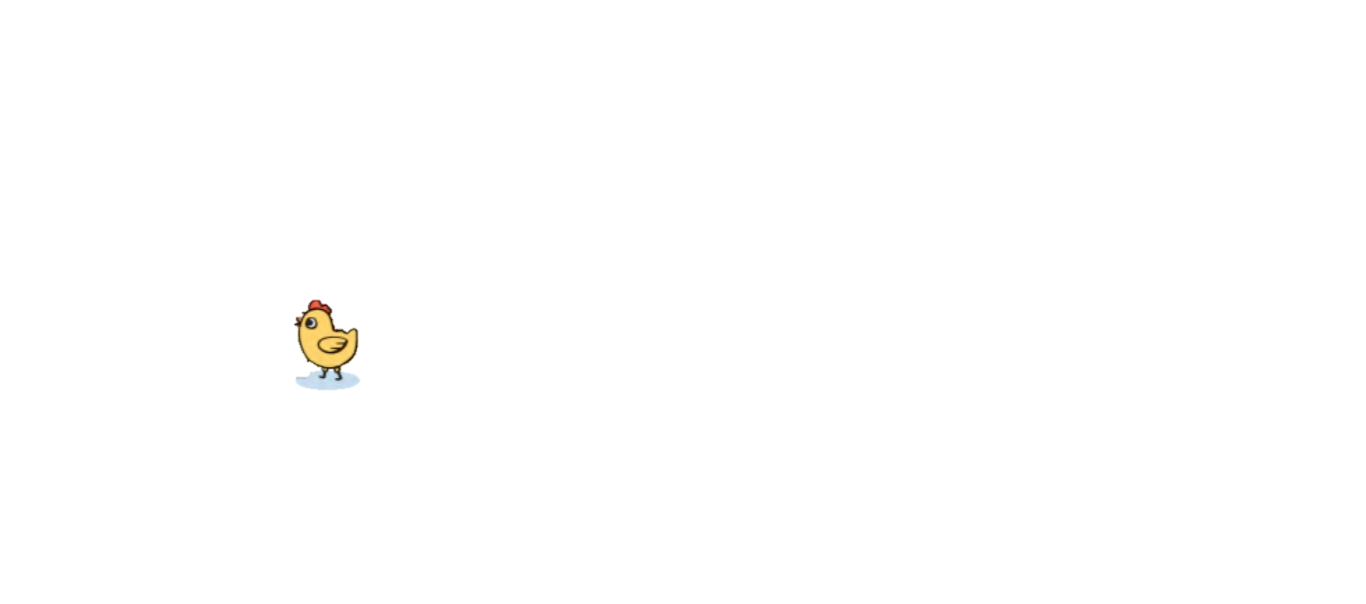 17 - 9
11 + 2
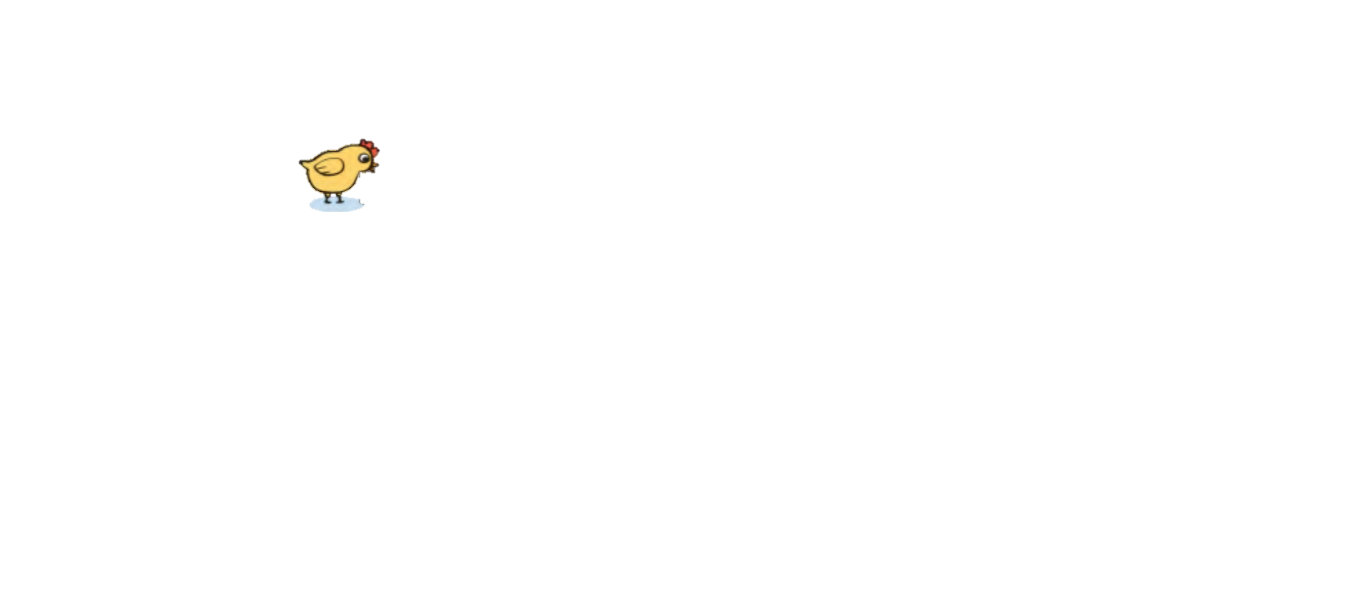 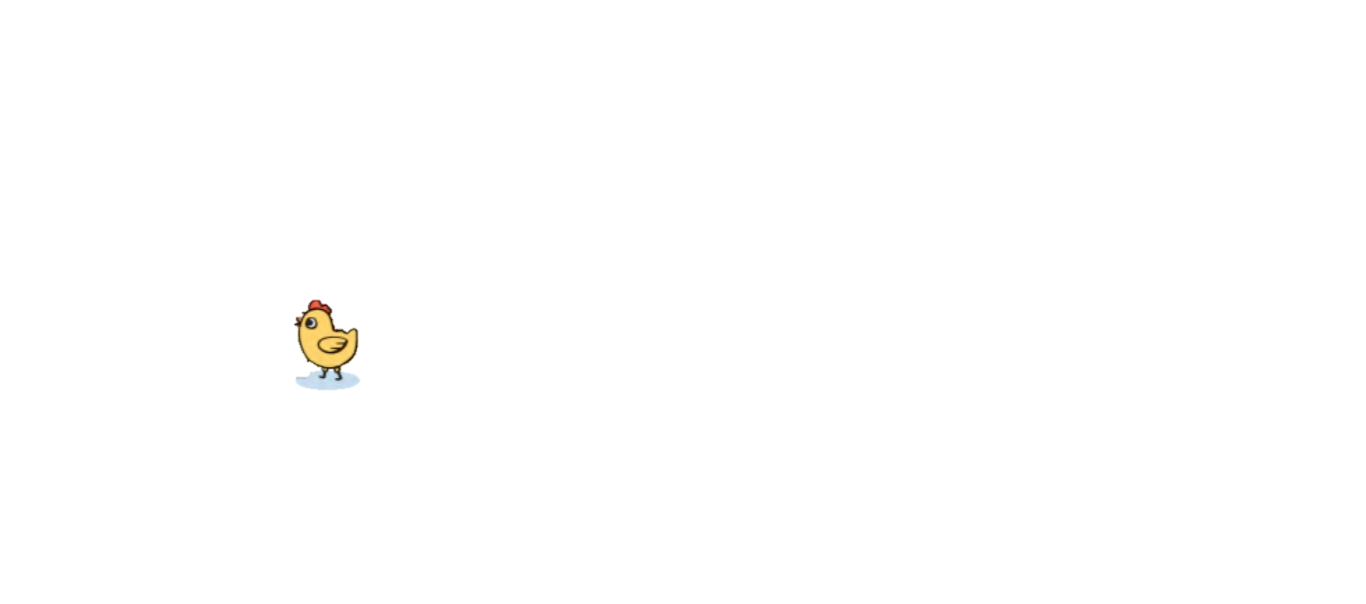 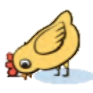 16 - 8
3 + 8
12 - 4
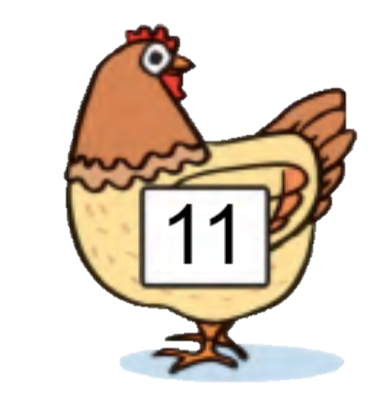 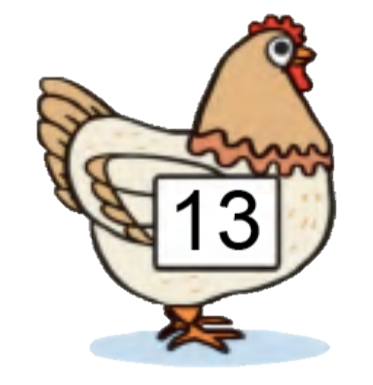 11
13
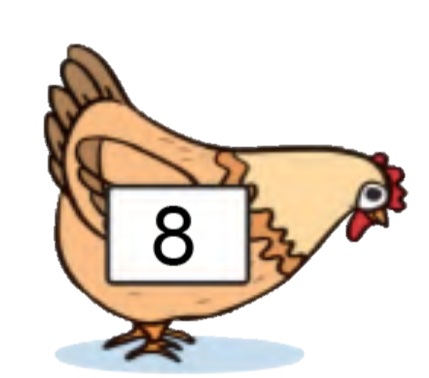 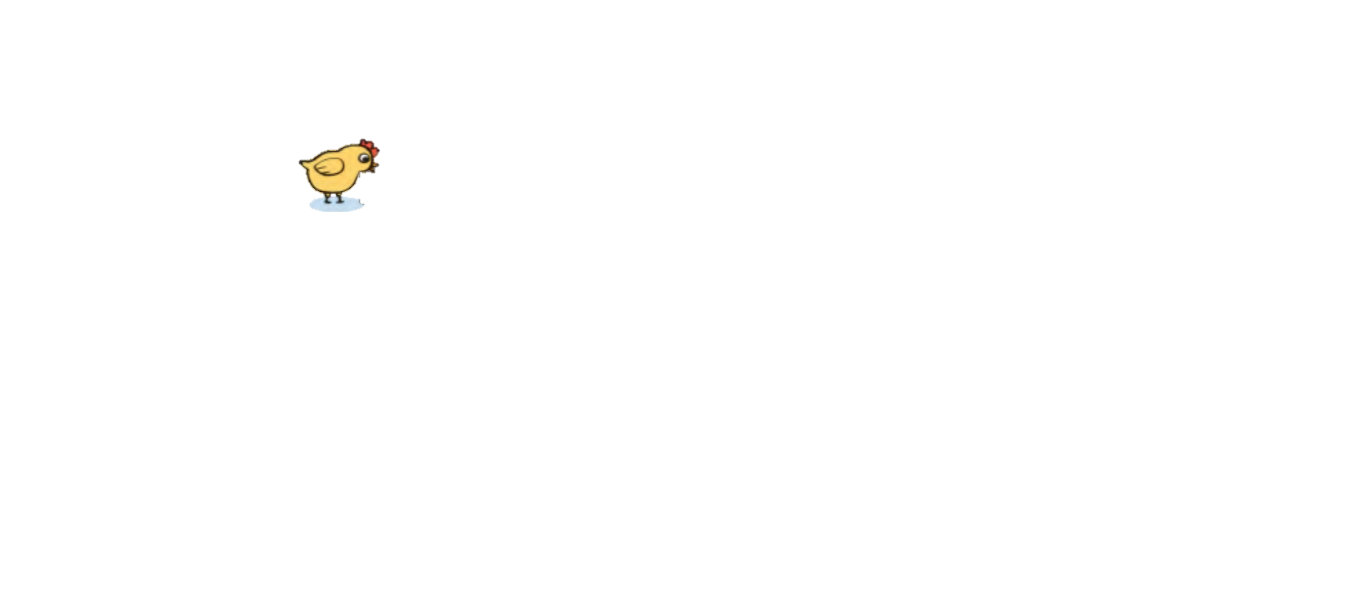 8
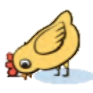 7 + 6
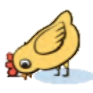 9 + 4
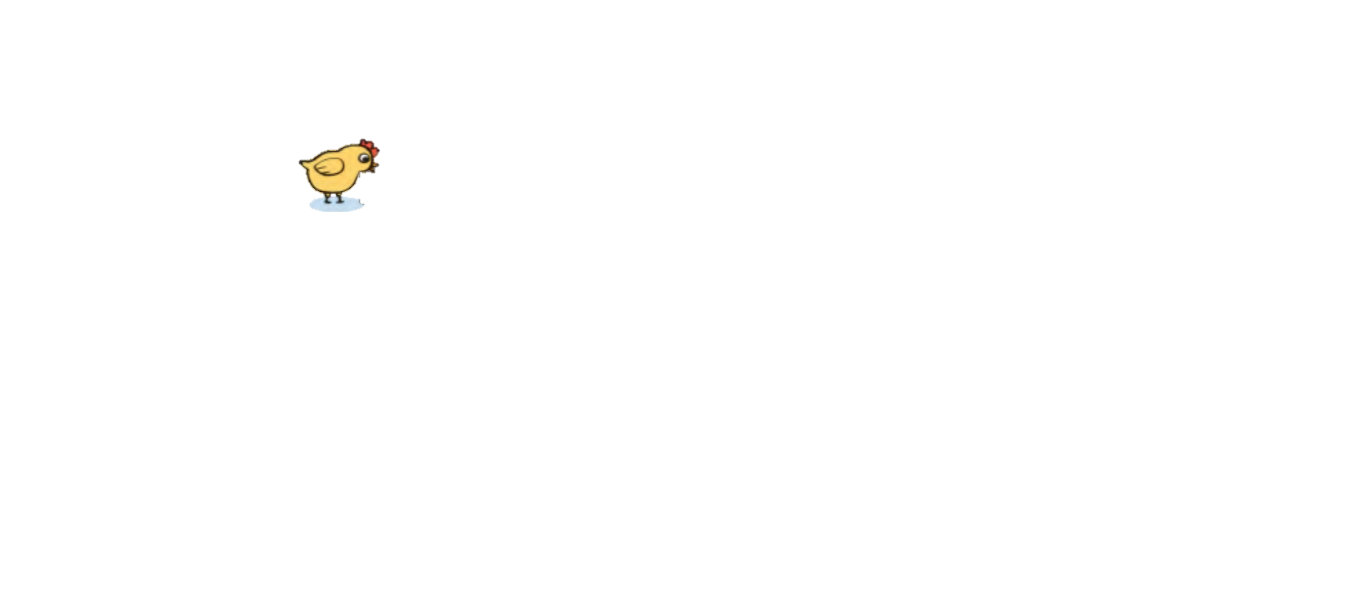 19 - 8
7 + 4
[Speaker Notes: Bấm từng phép tính để nối với đáp án đúng]
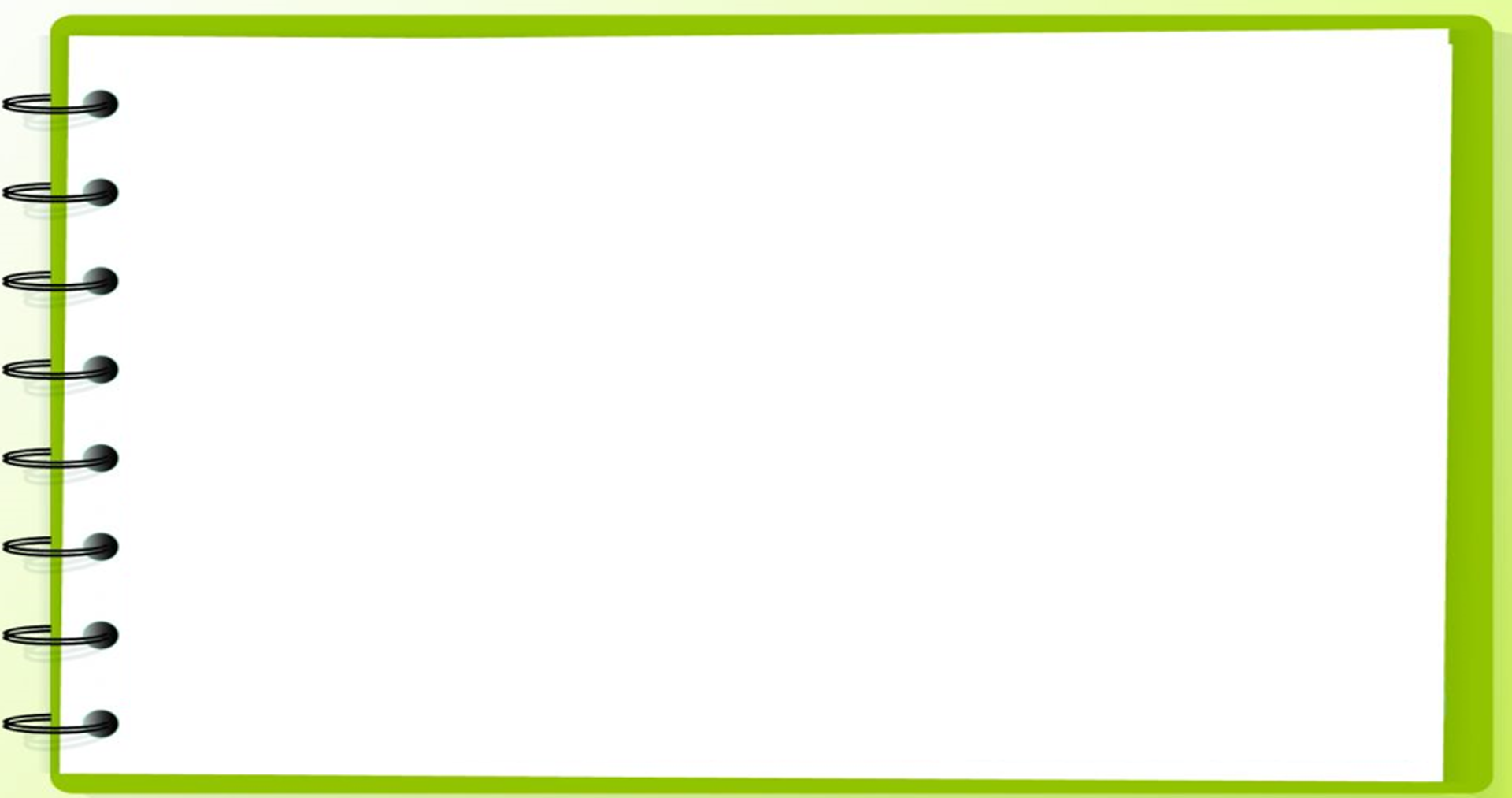 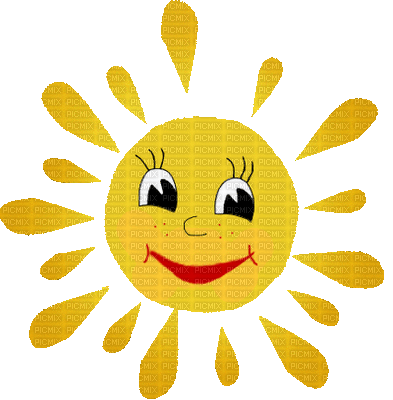 >
<
=
3
?
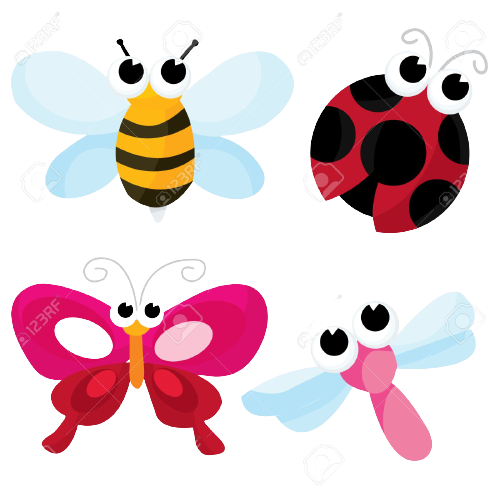 >
=
?
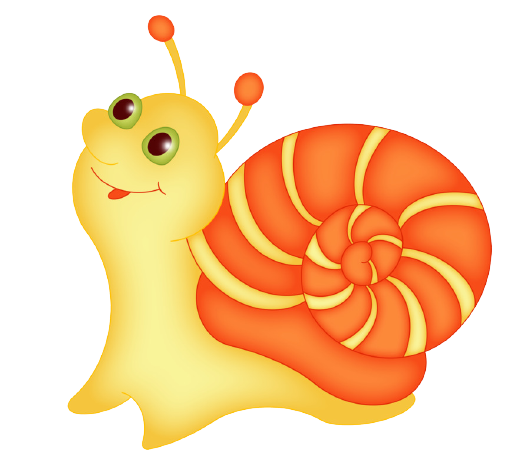 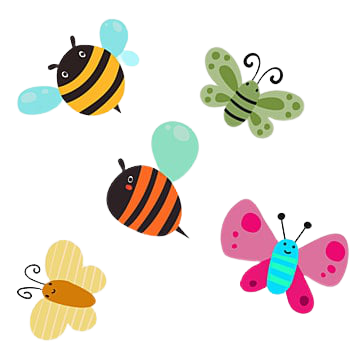 9 + 7         7 + 9
17 – 8         18 - 7
<
>
8 + 8         8 + 5
14 – 6        14 – 7
?
?
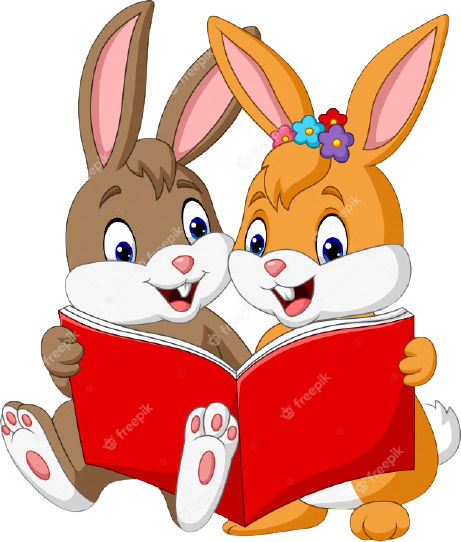 ?
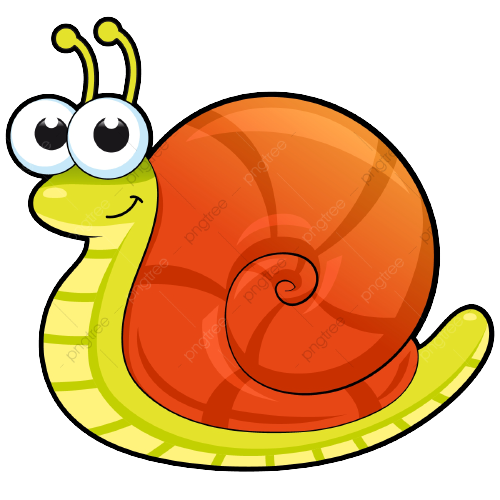 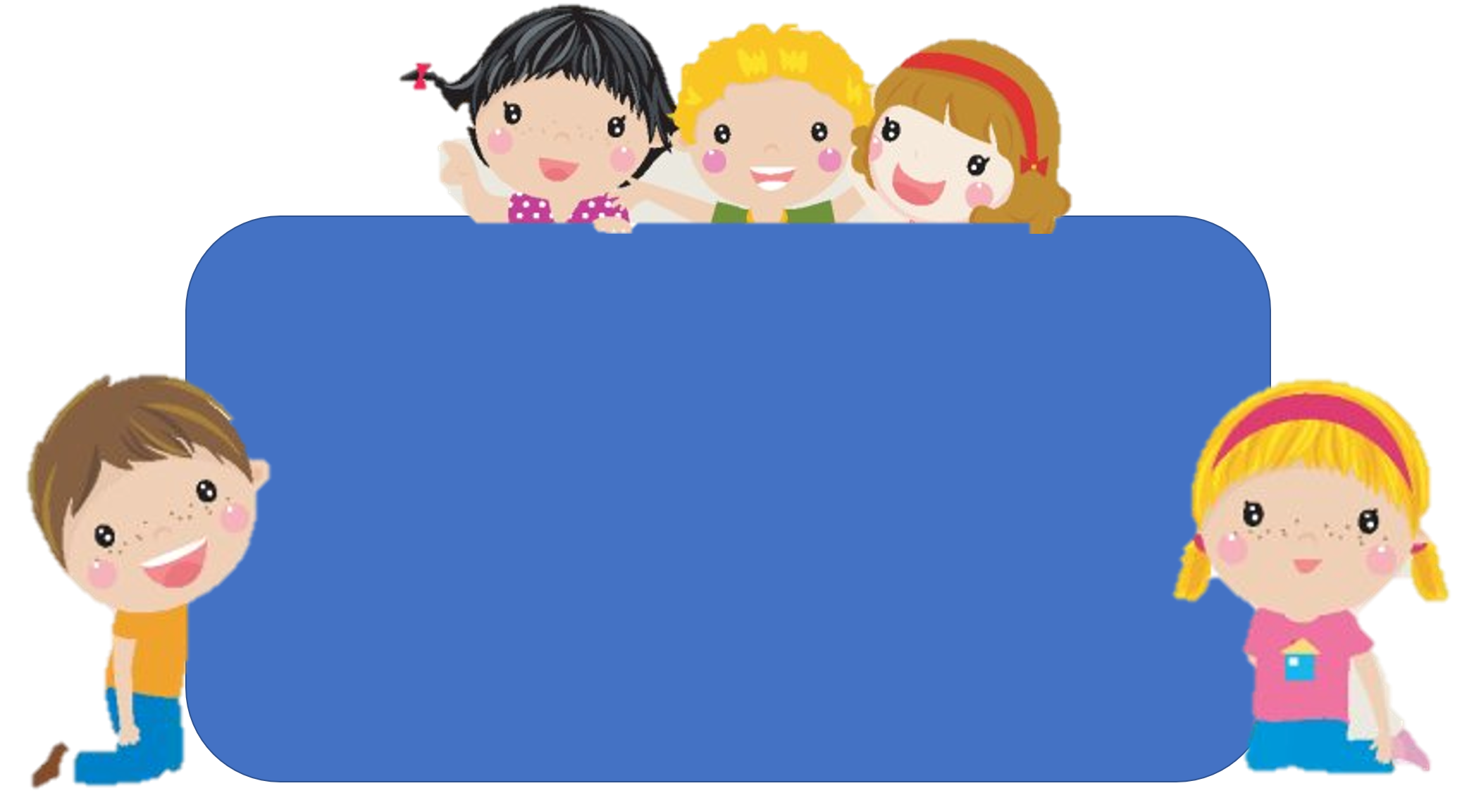 Em hãy chia sẻ những việc 
đã thực hiện được trong bài học hôm nay.
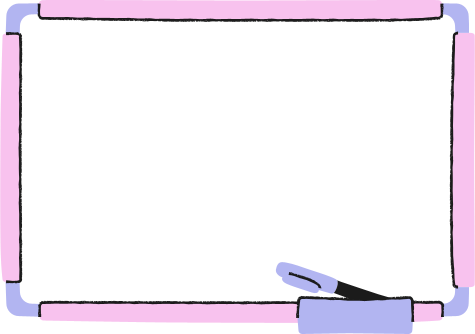 DẶN DÒ
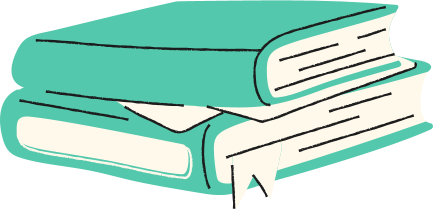 Hoc10 chúc các em học tốt!